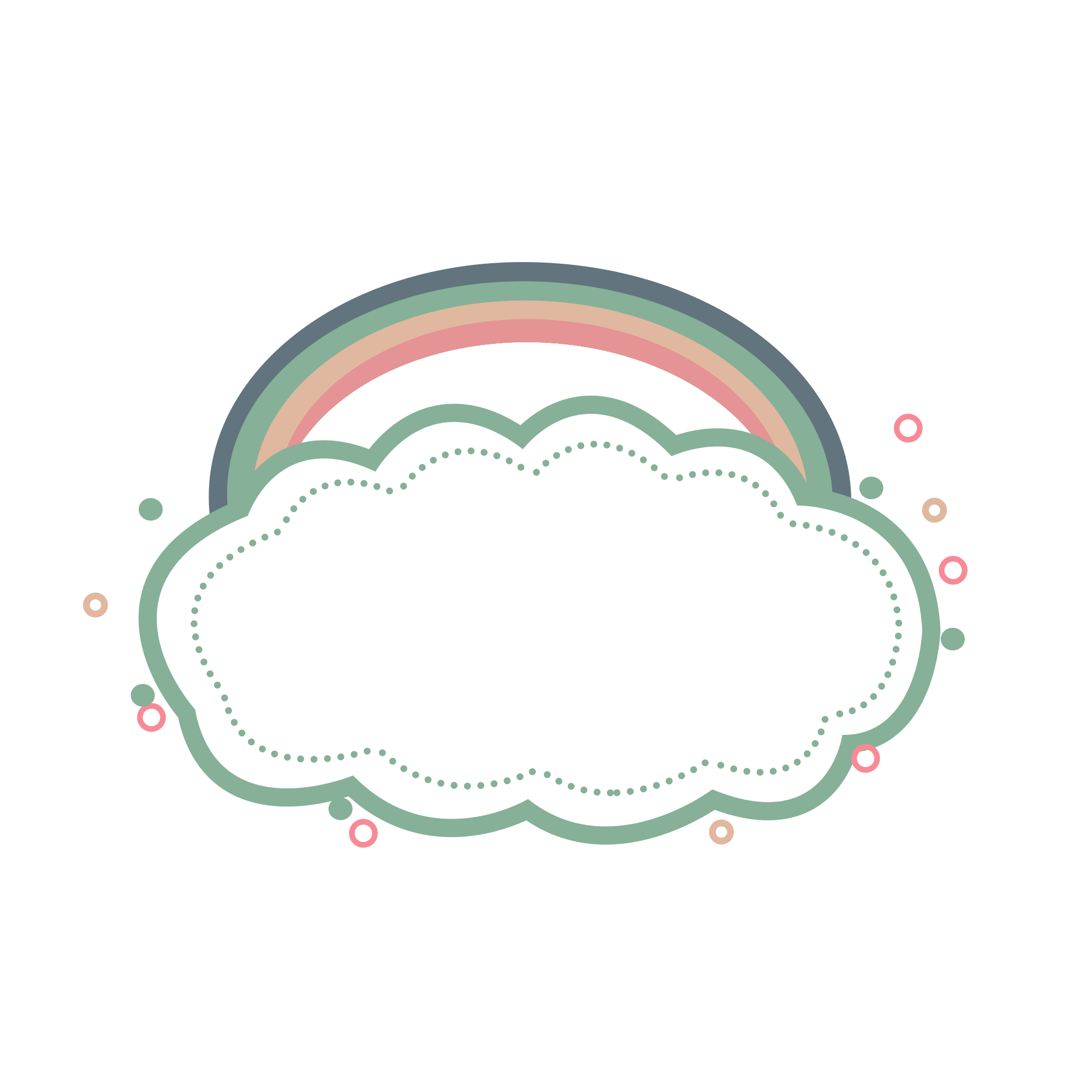 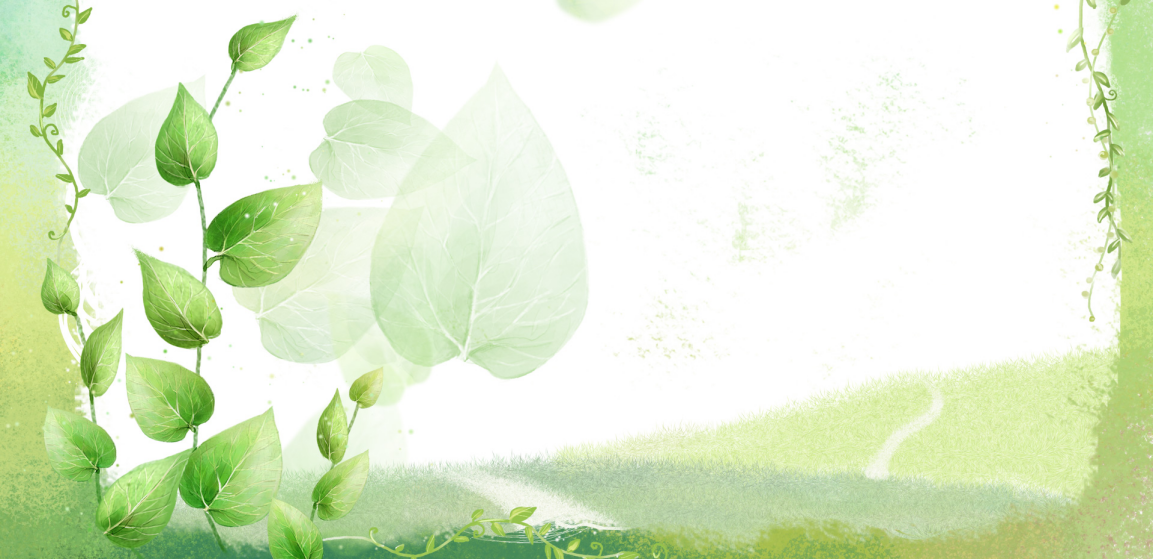 TRƯỜNG TIỂU HỌC ÁI MỘ A
Bài giảng điện tử lớp 3
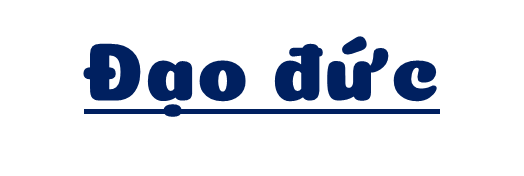 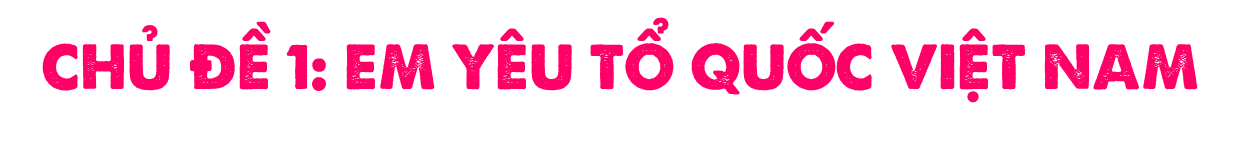 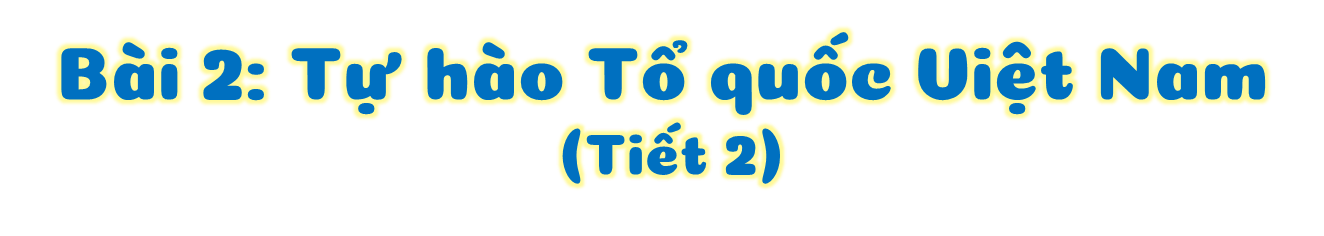 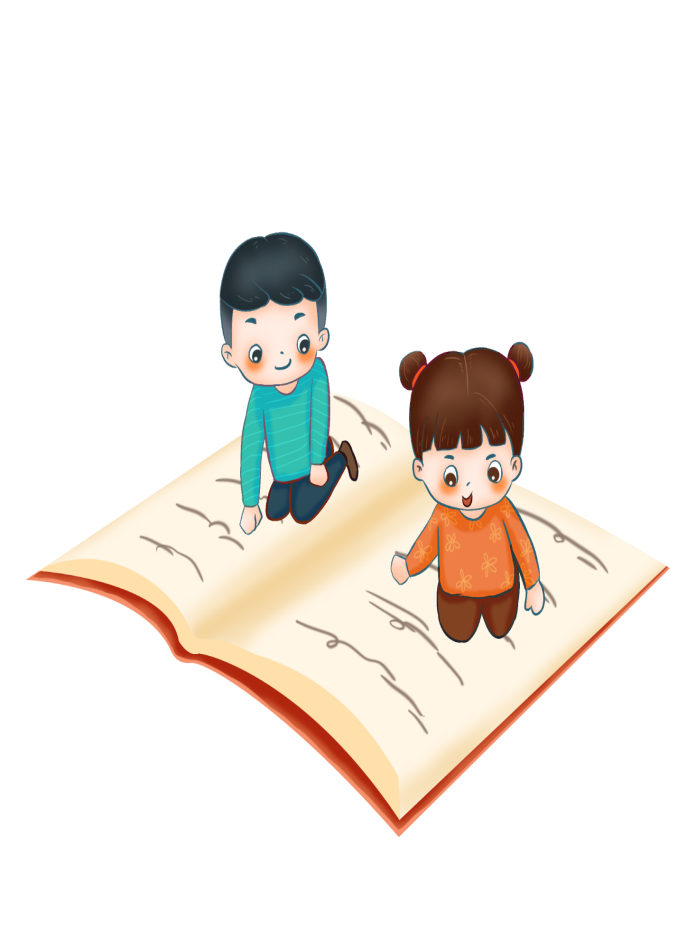 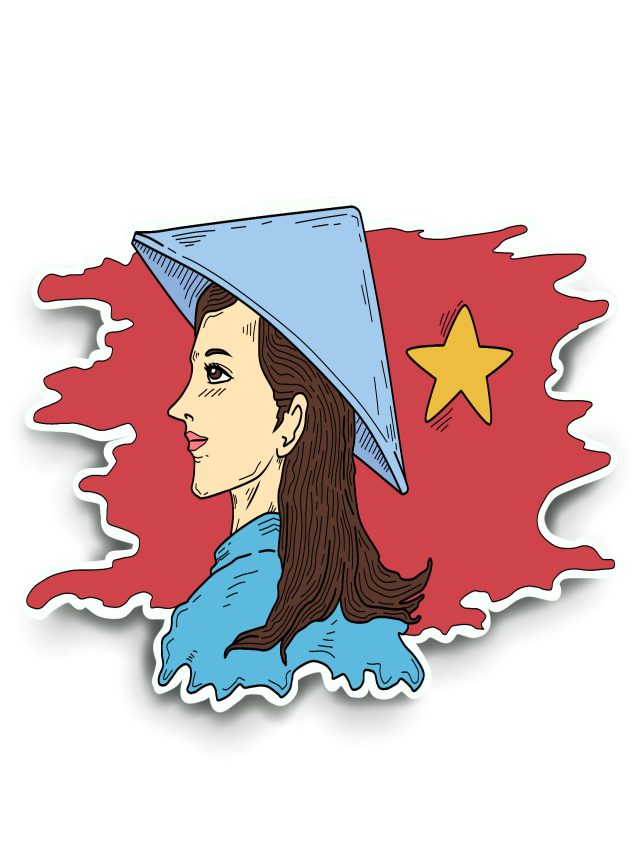 (tiết 3))
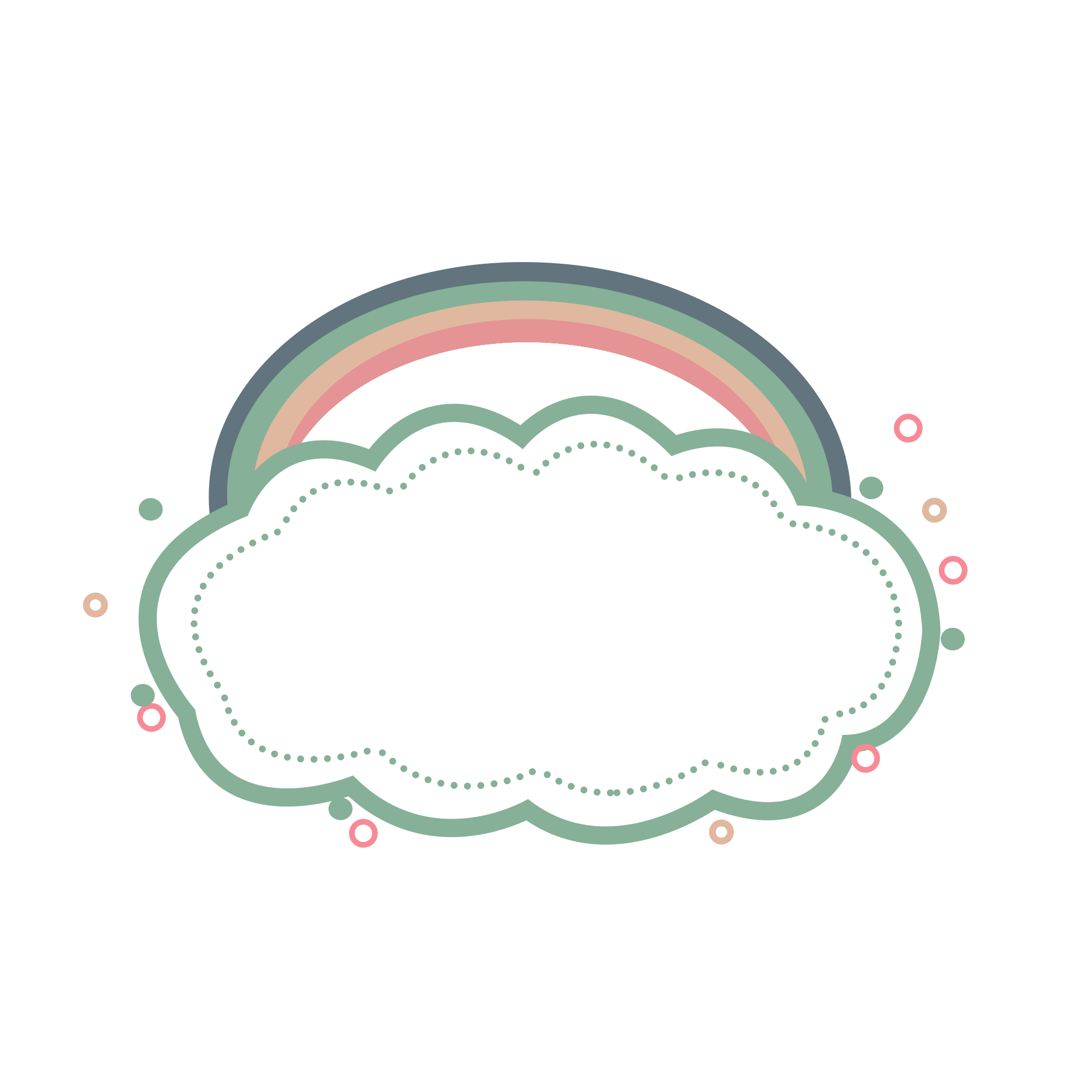 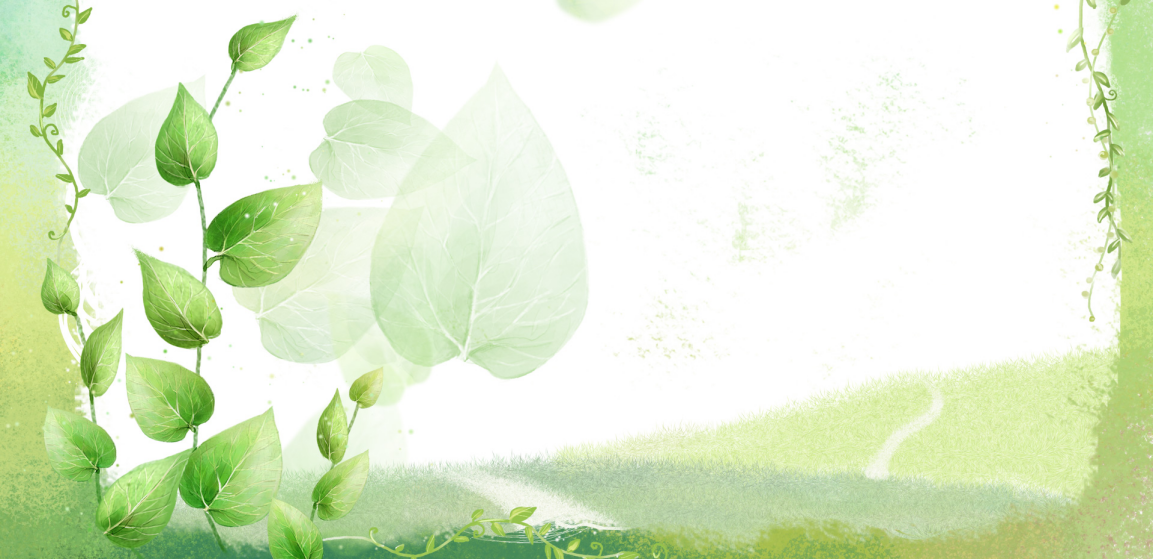 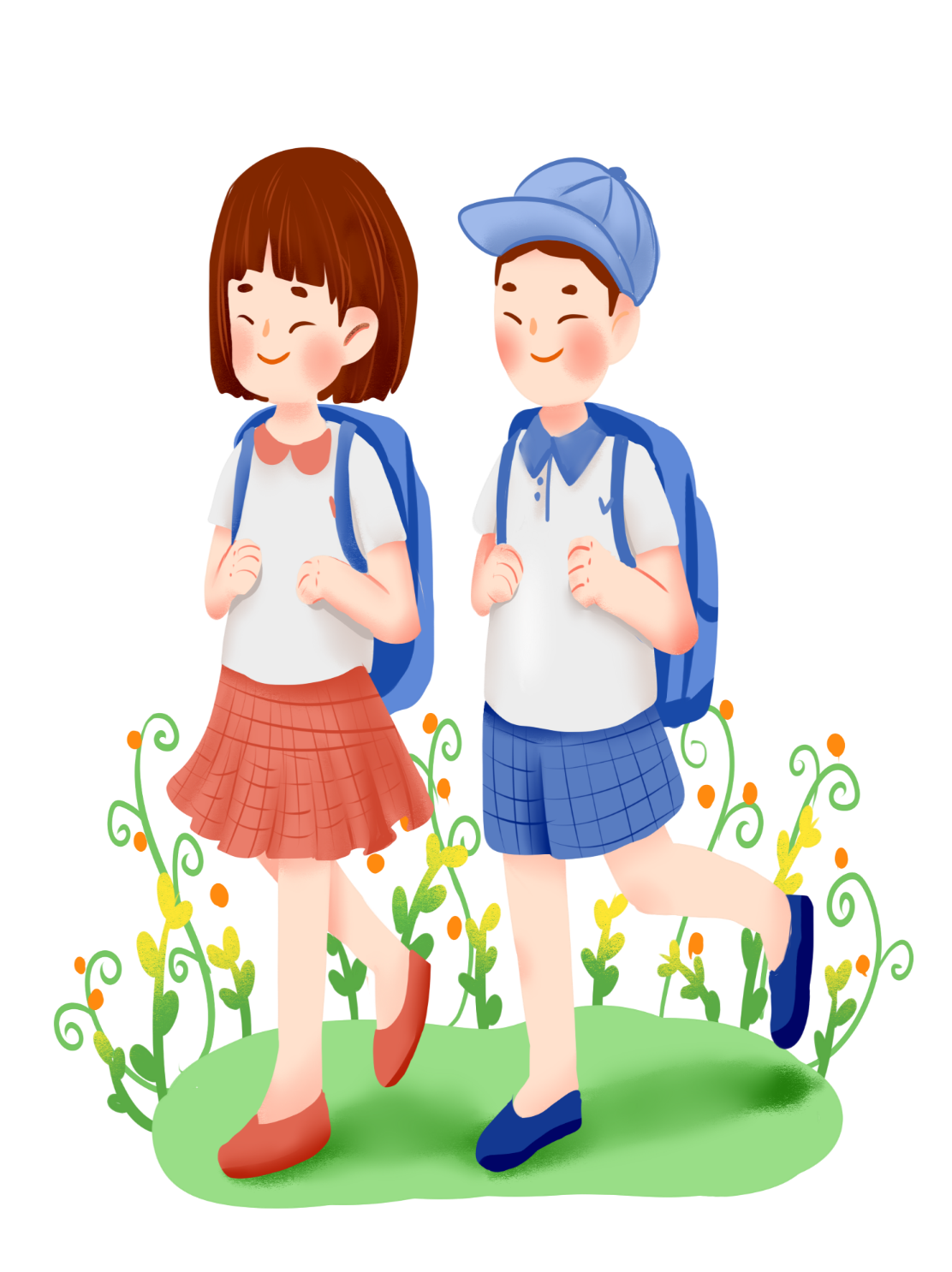 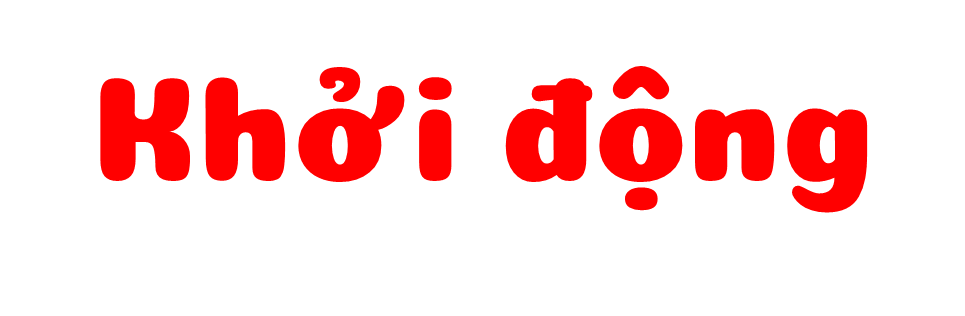 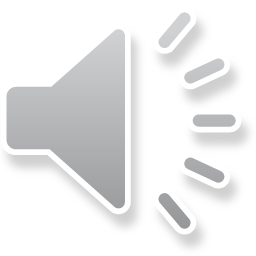 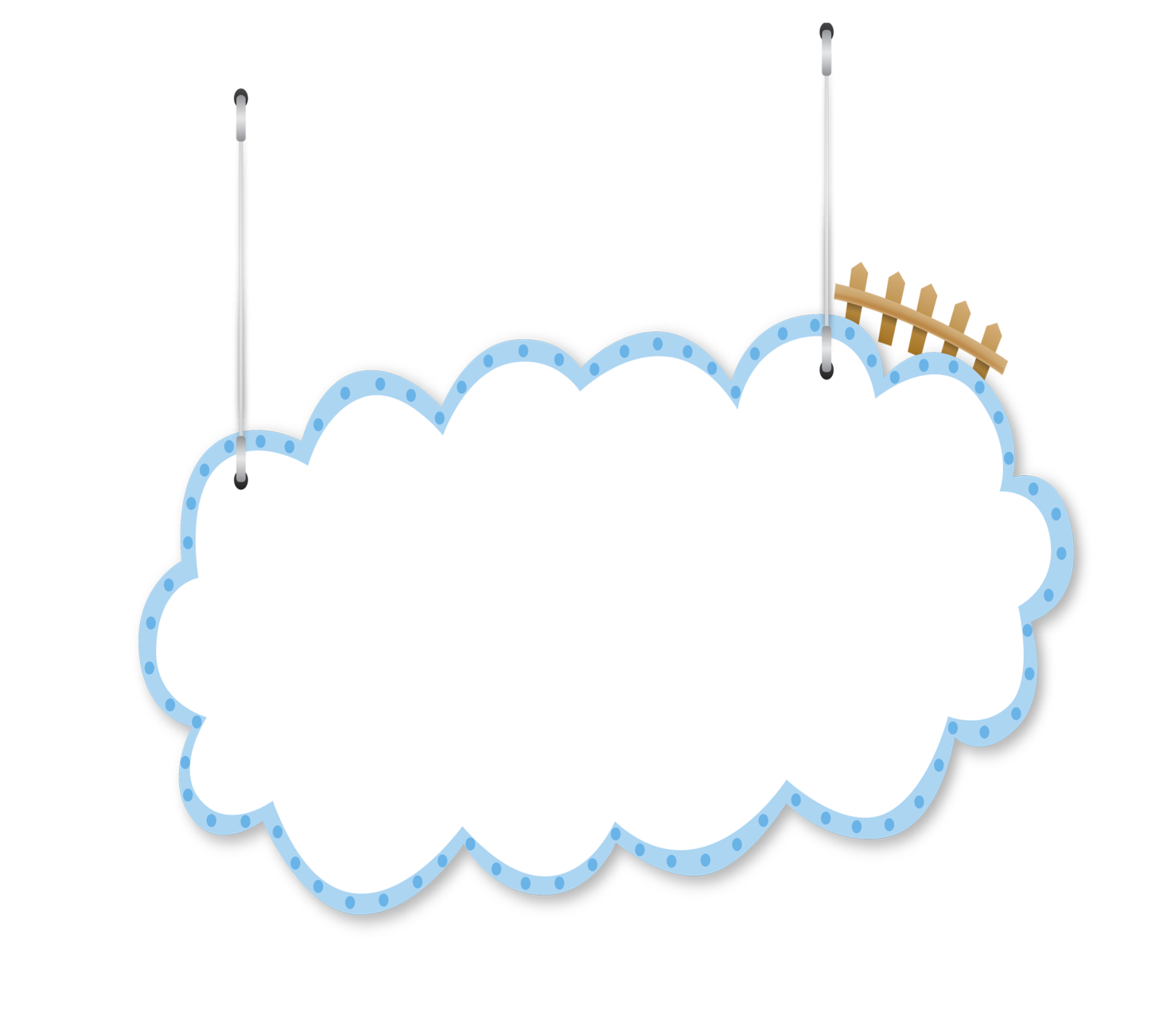 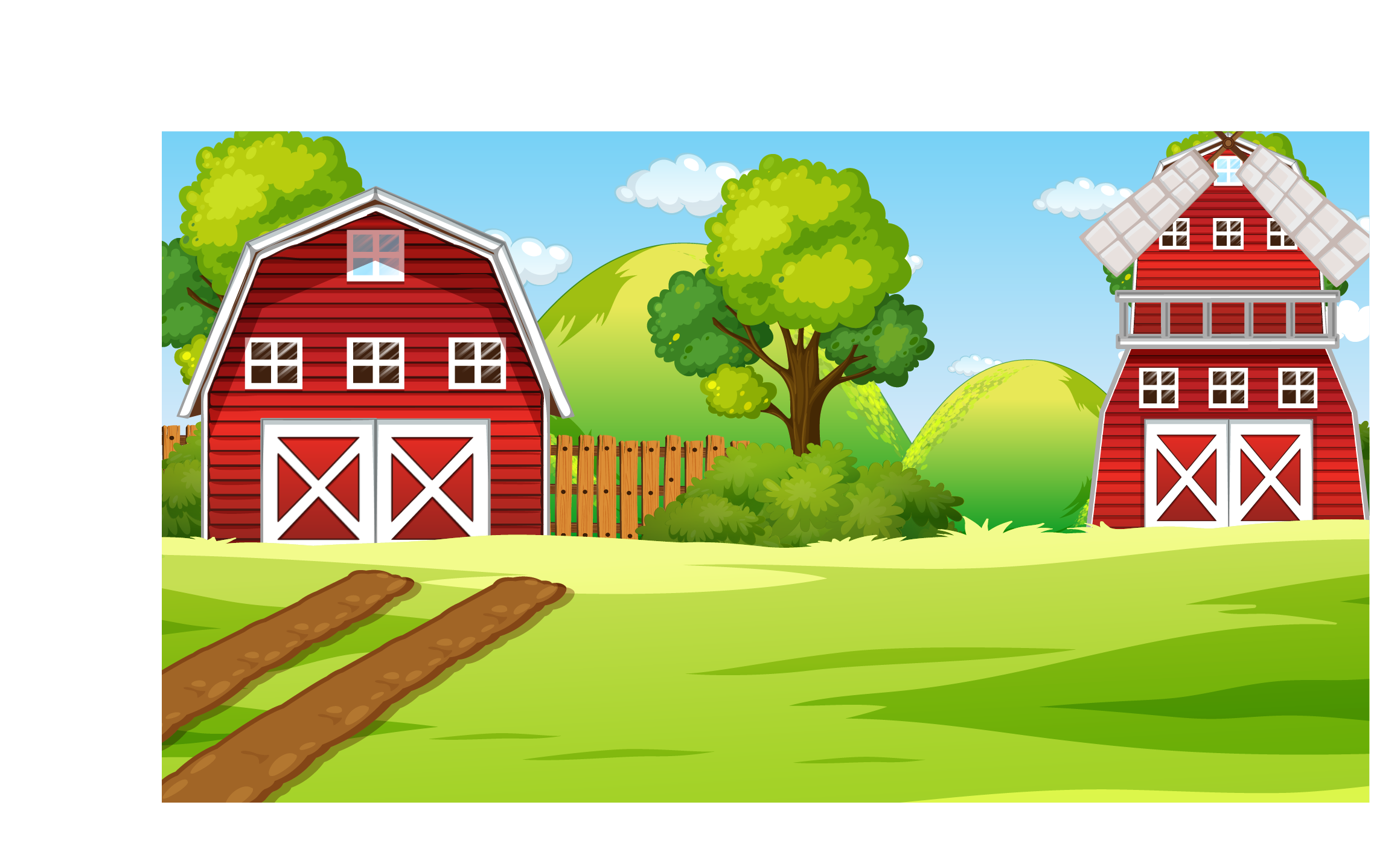 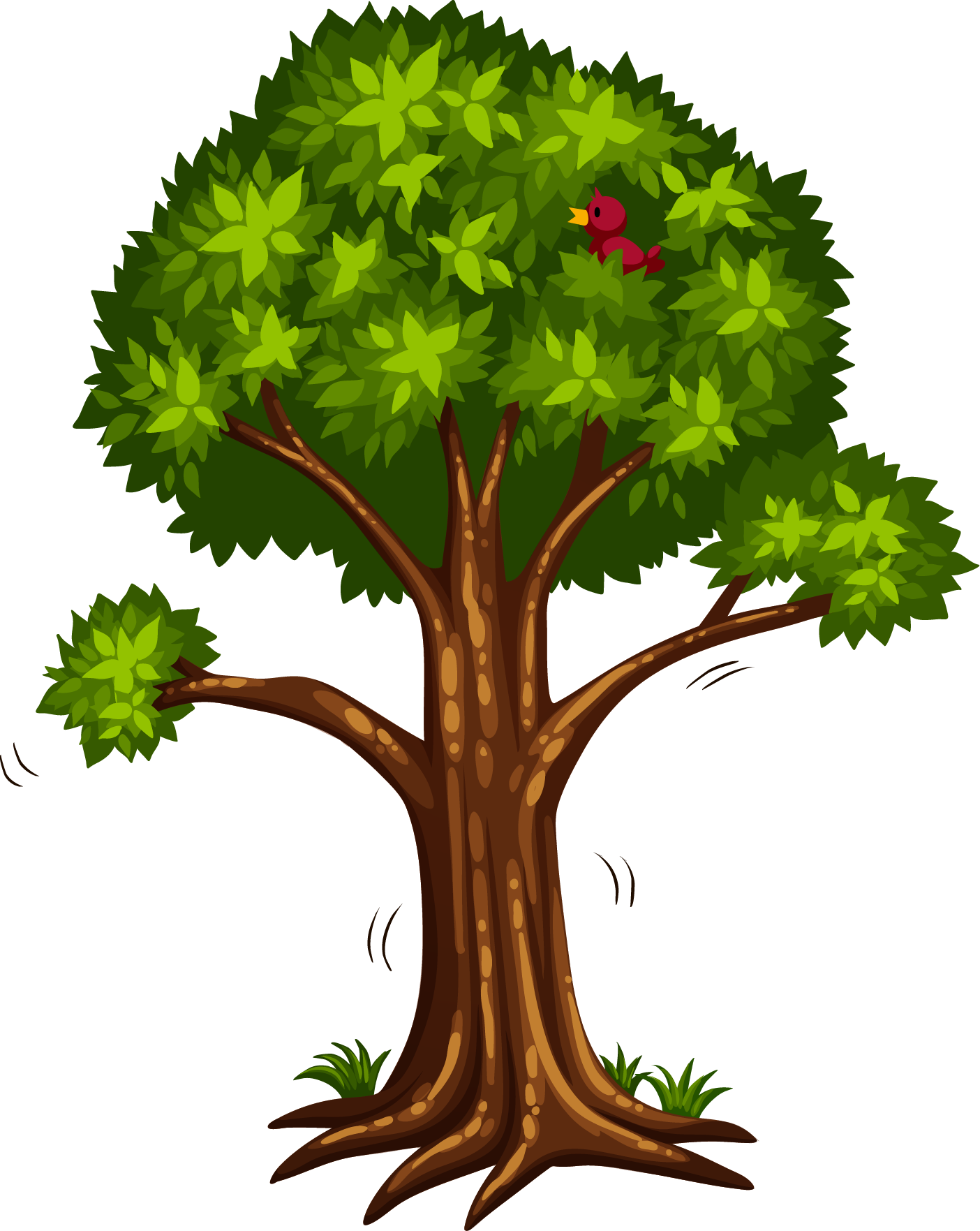 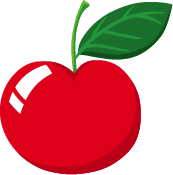 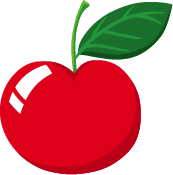 Nông trại
Vui vẻ
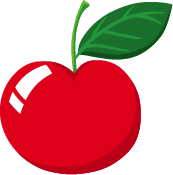 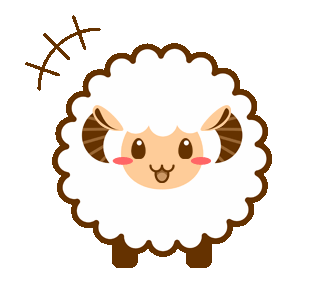 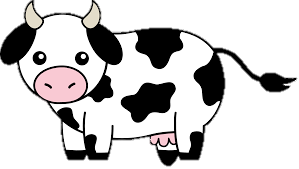 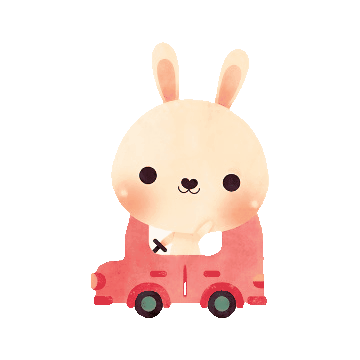 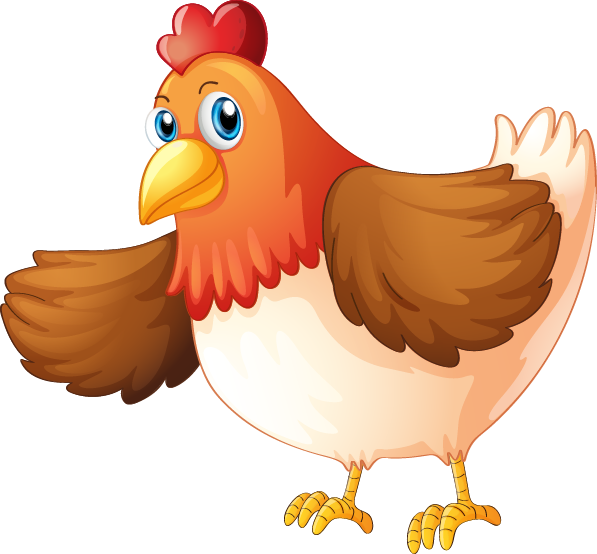 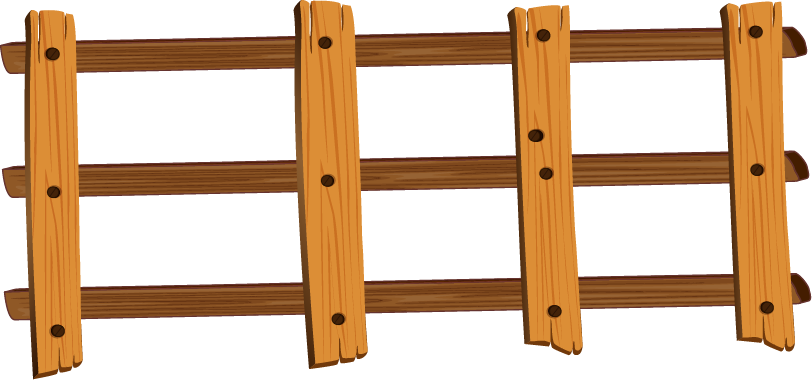 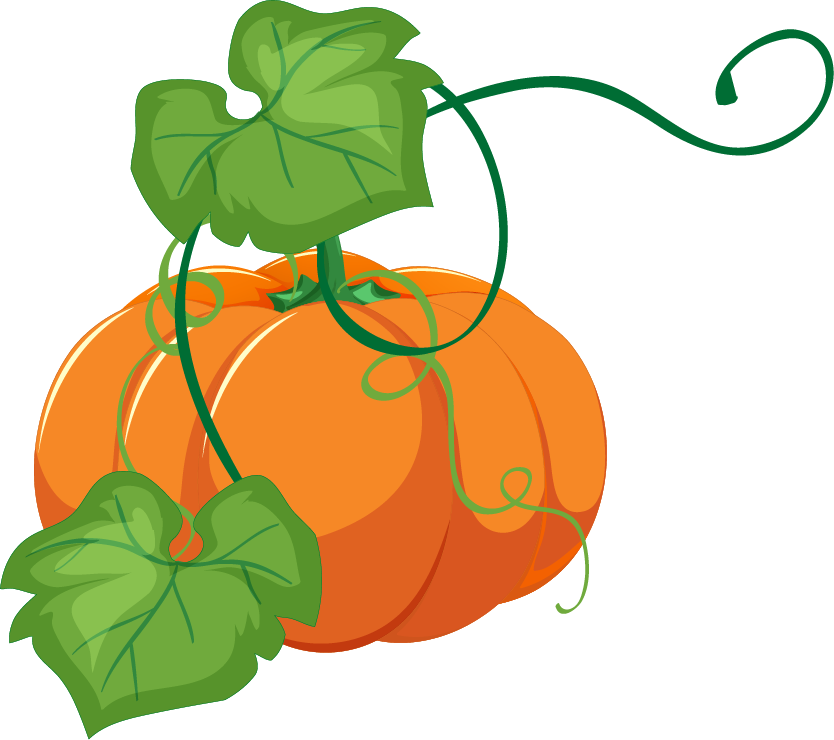 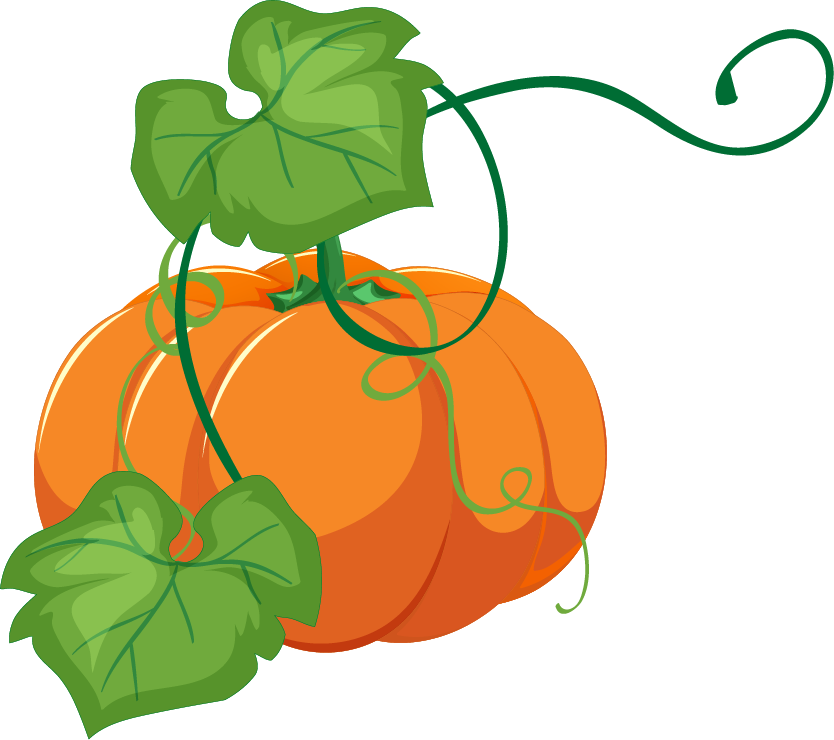 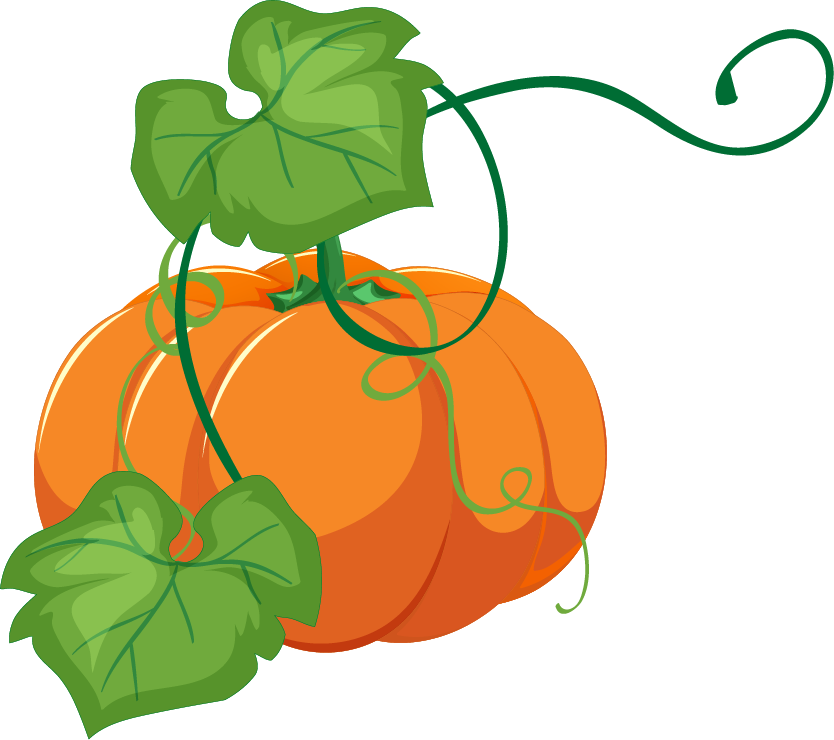 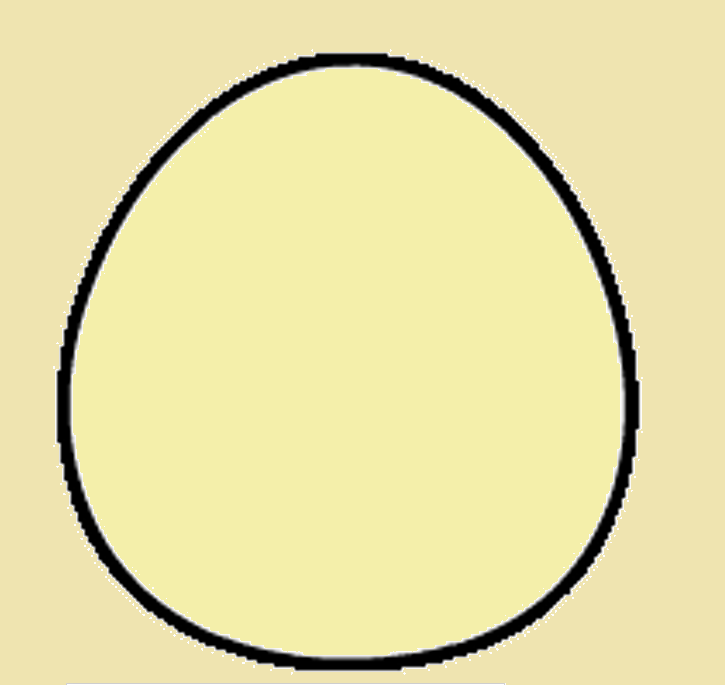 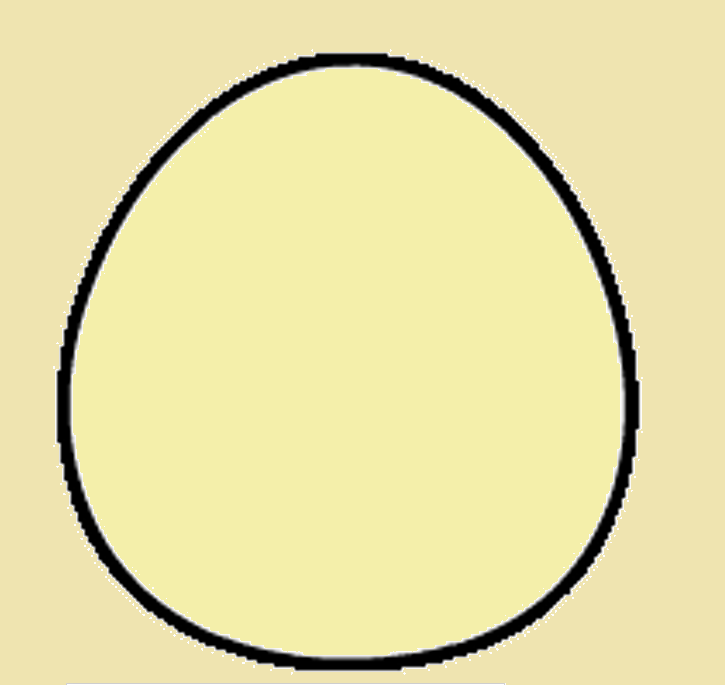 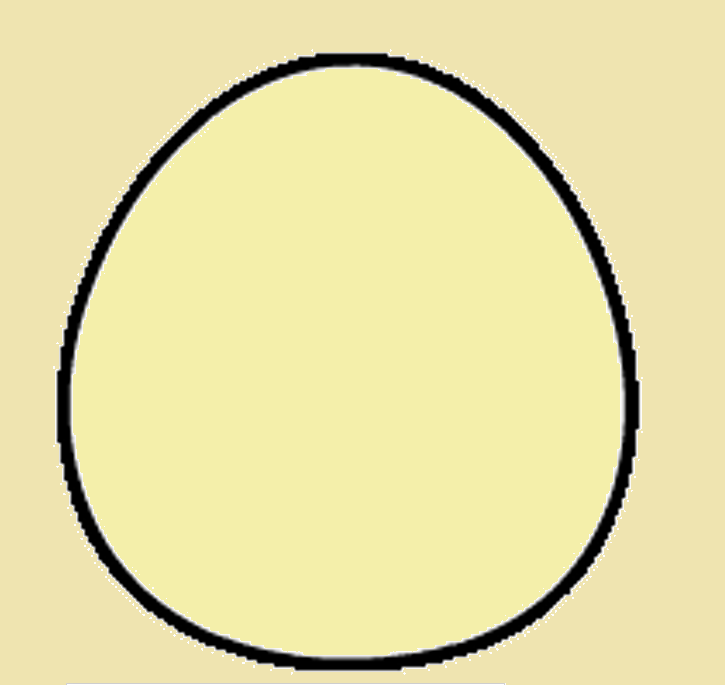 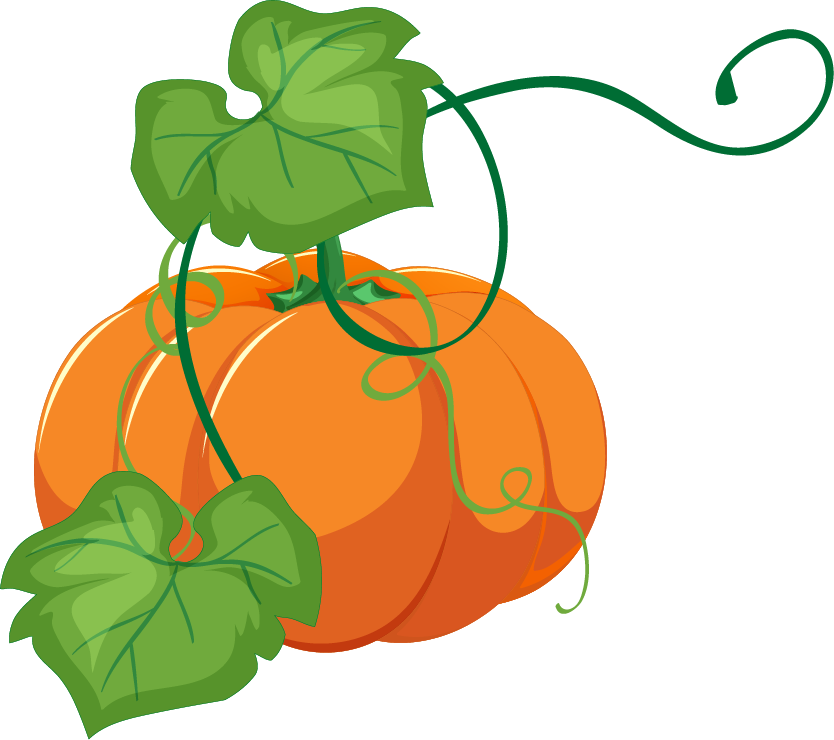 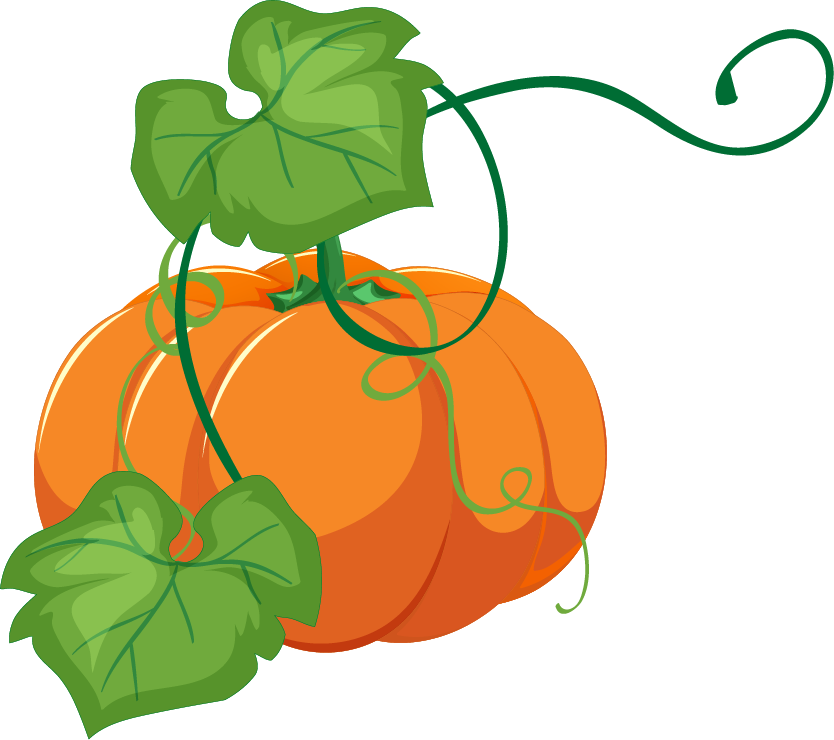 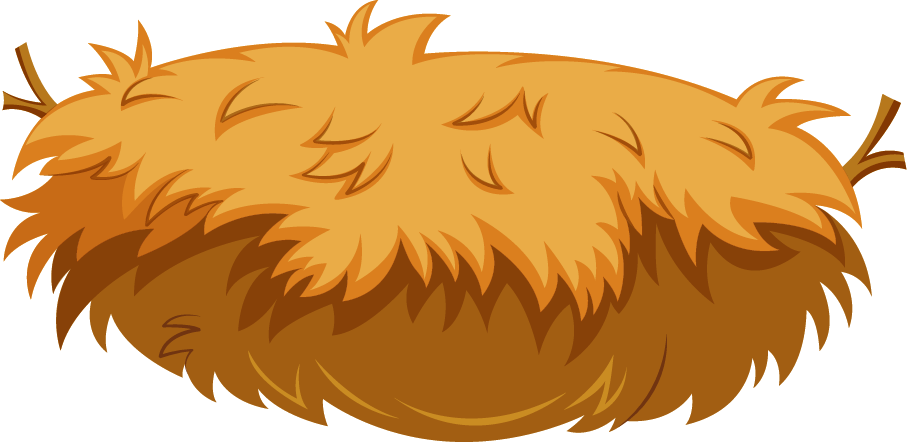 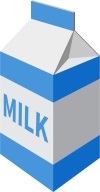 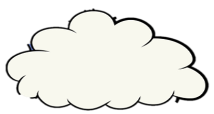 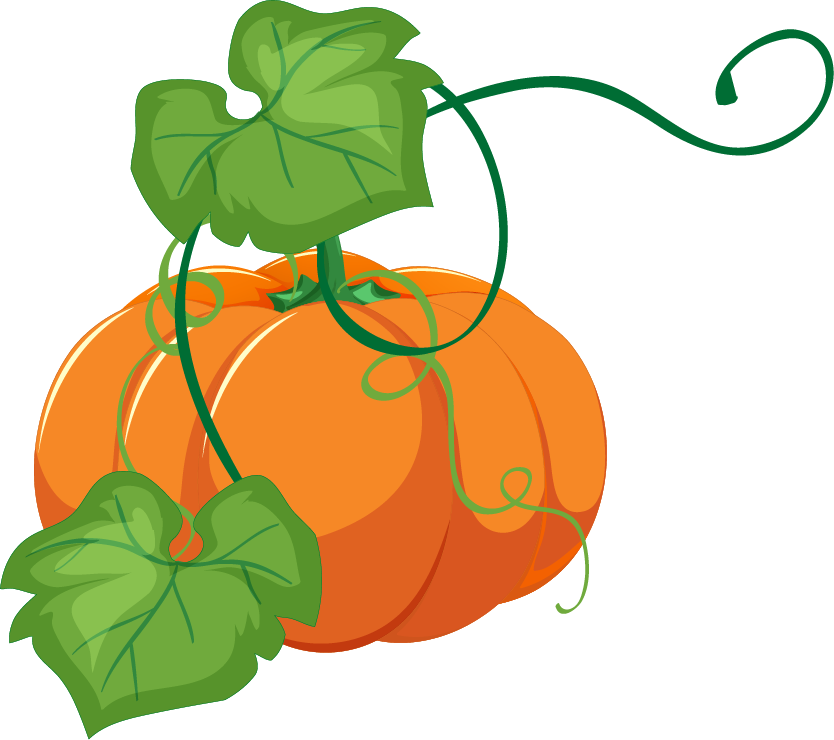 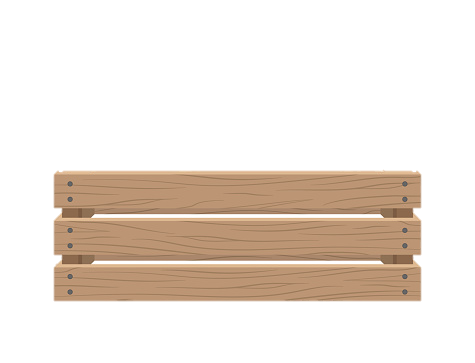 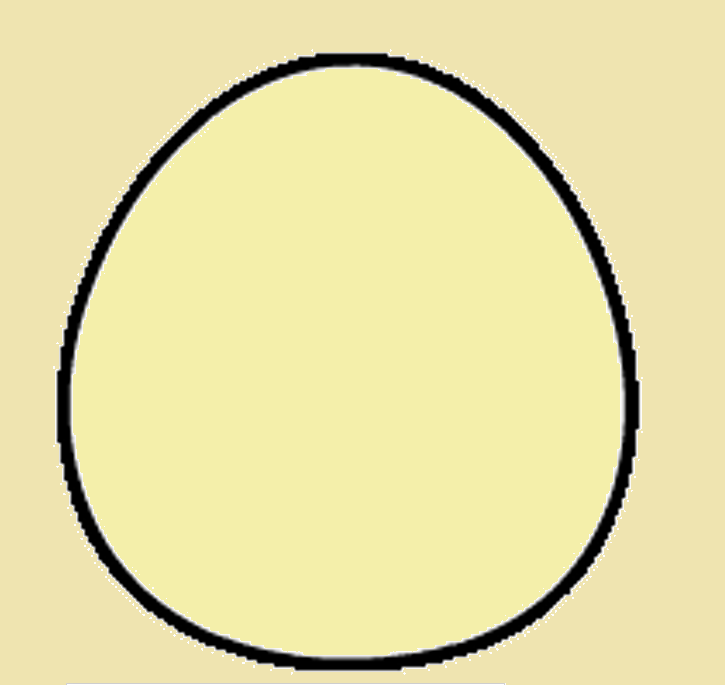 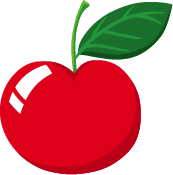 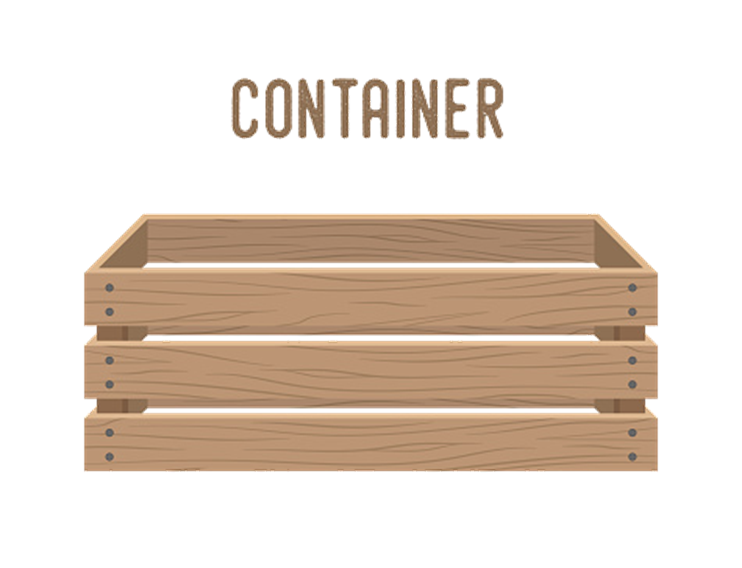 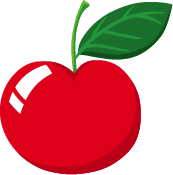 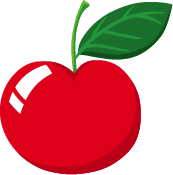 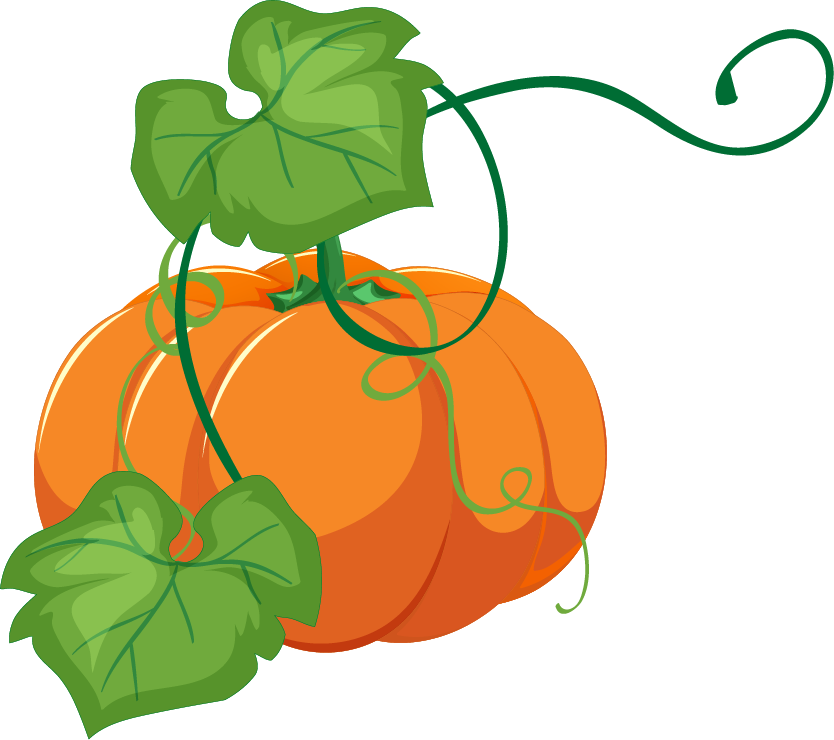 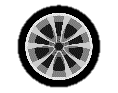 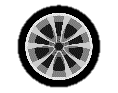 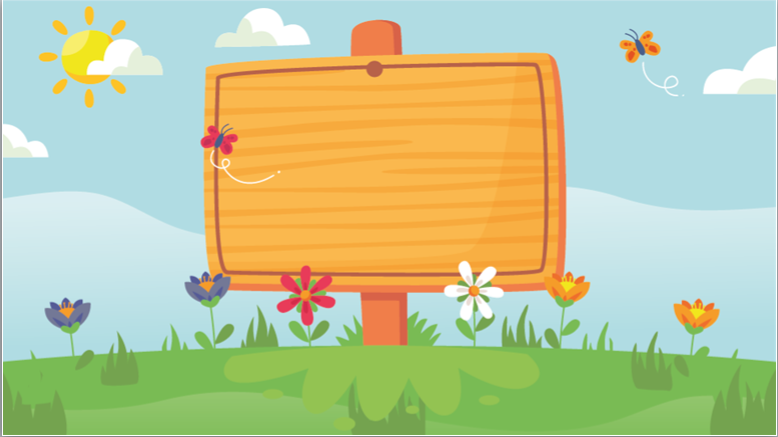 Chúng mình hãy cùng chăm sóc các con vật bằng cách chọn đáp án đúng nhất em nhé!
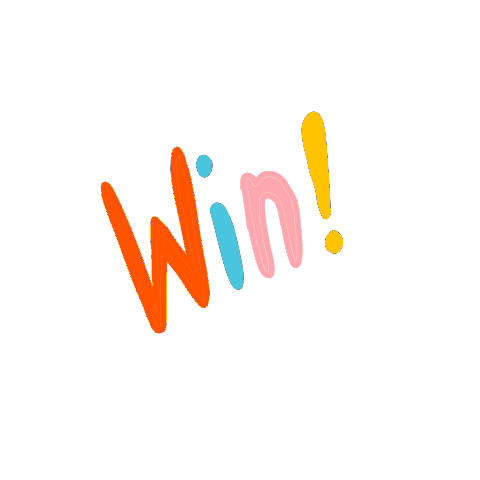 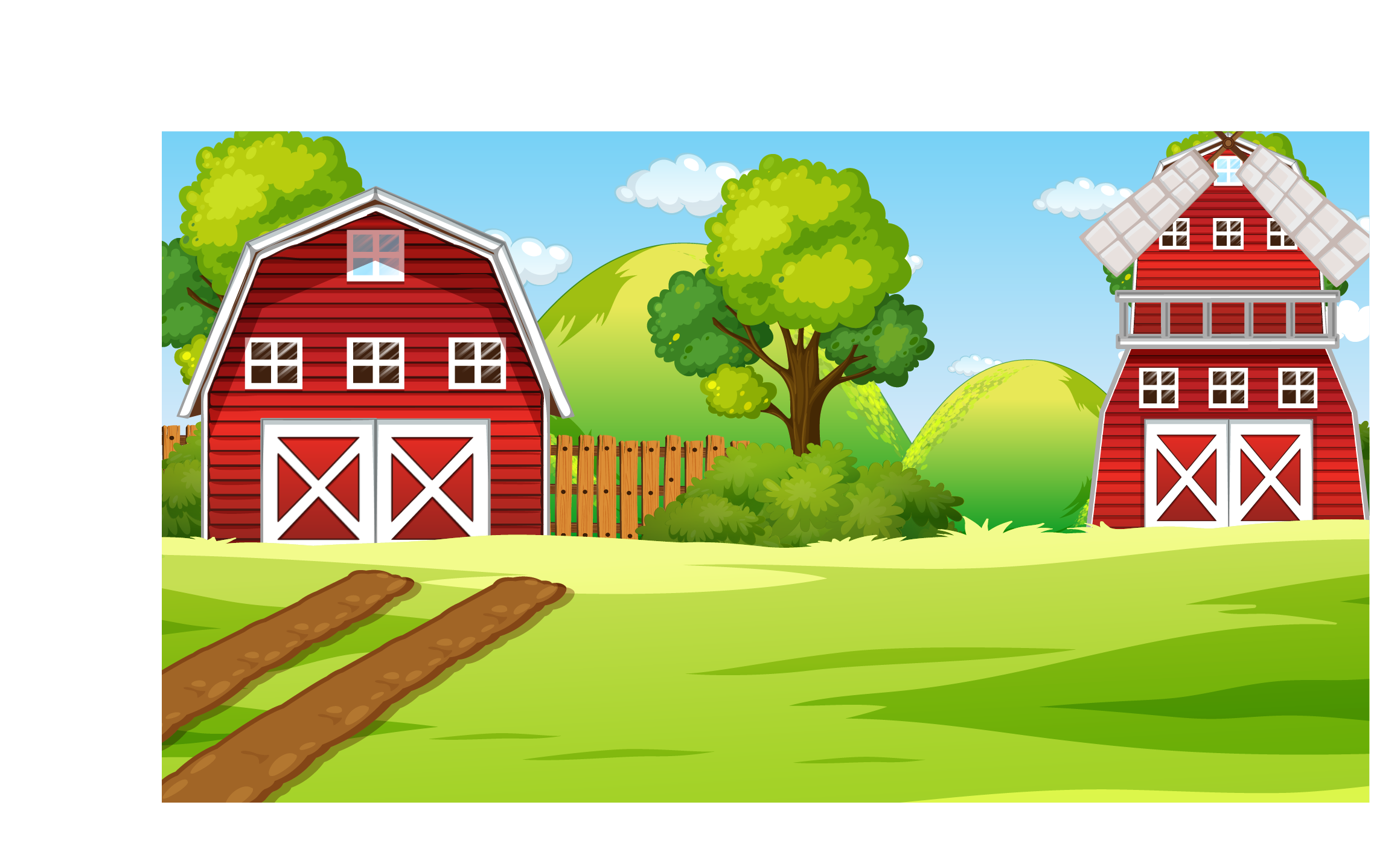 Học tiếp
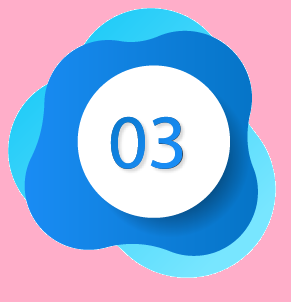 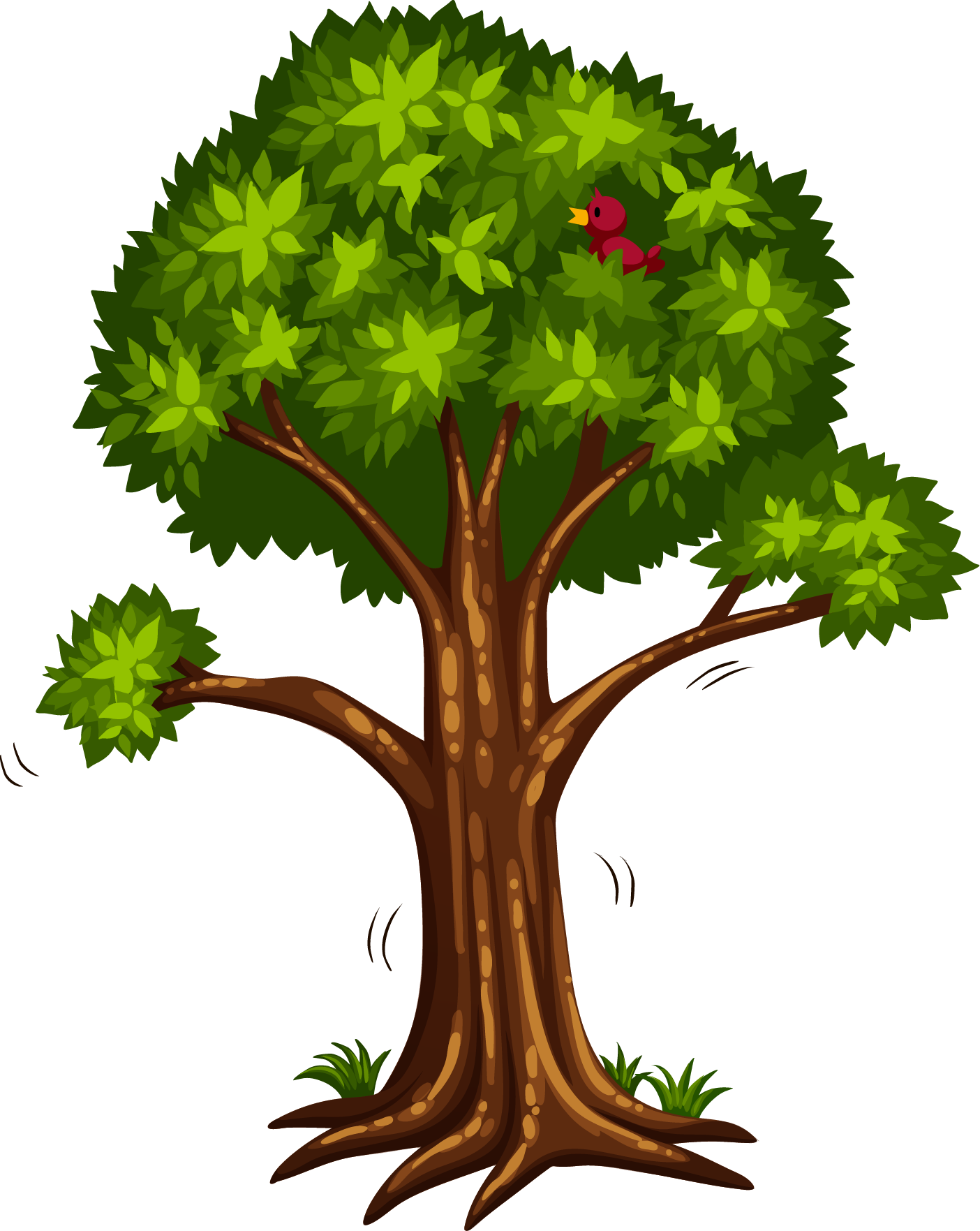 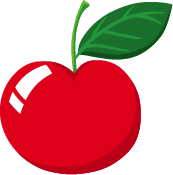 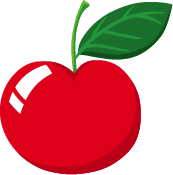 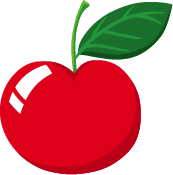 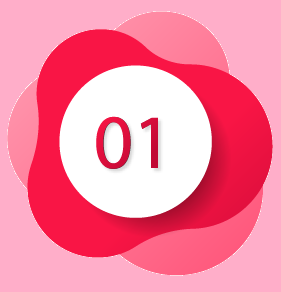 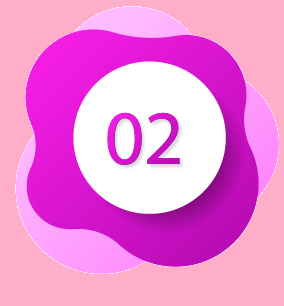 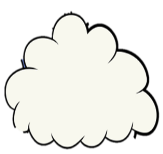 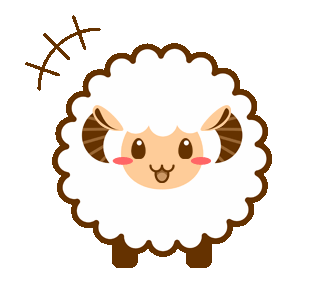 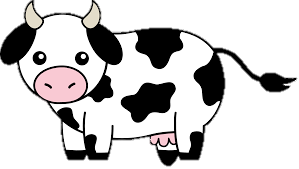 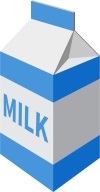 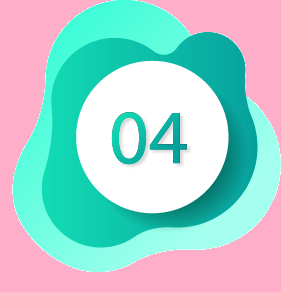 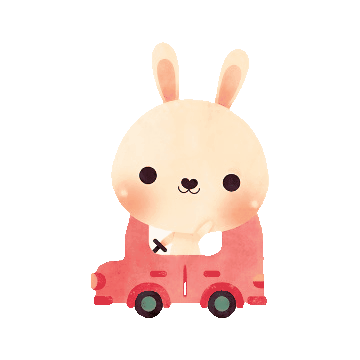 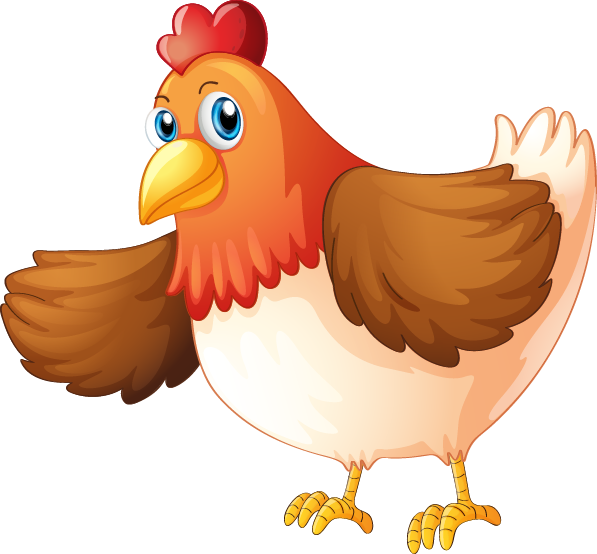 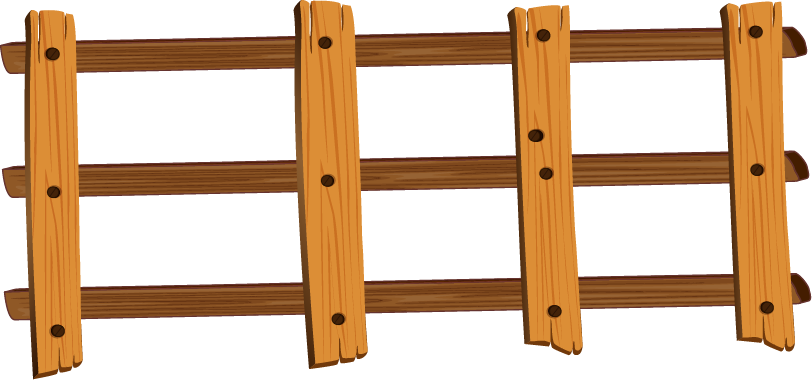 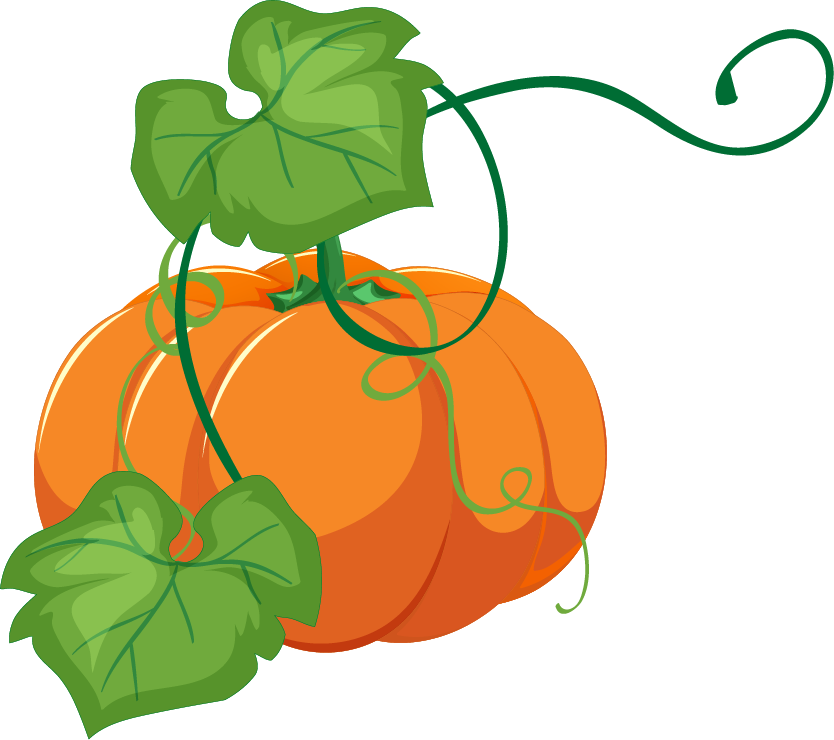 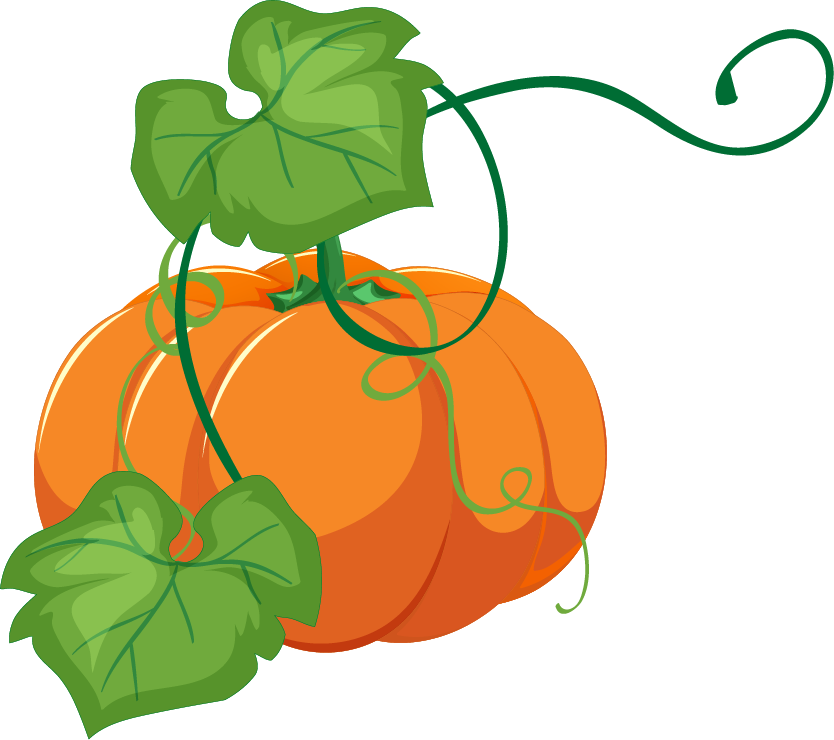 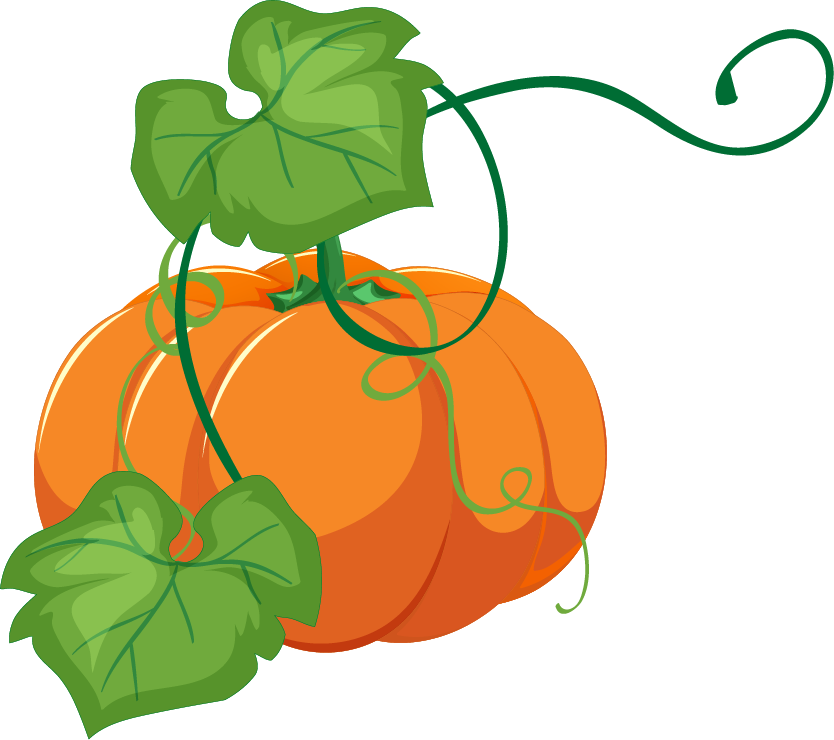 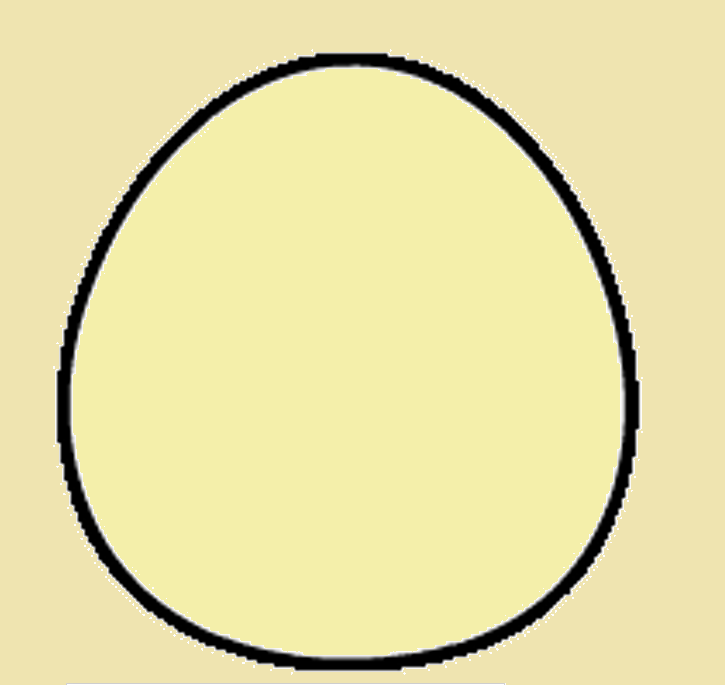 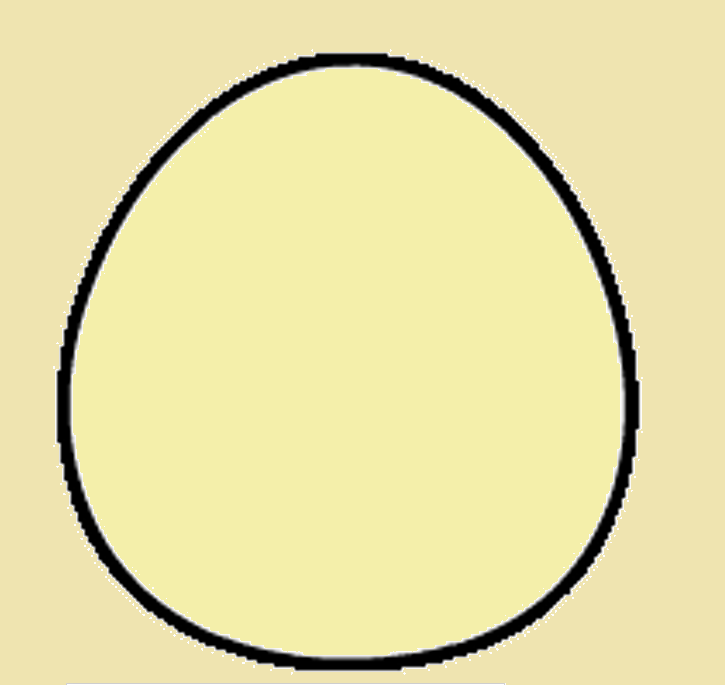 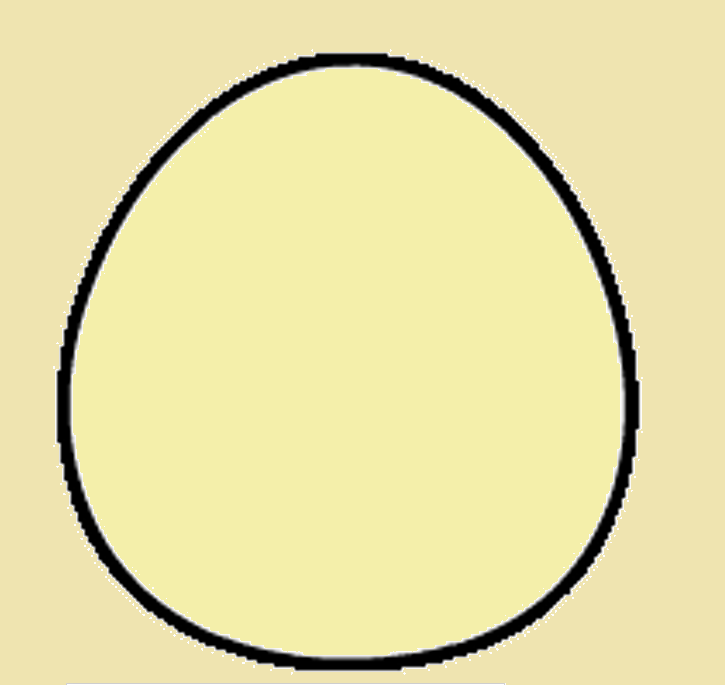 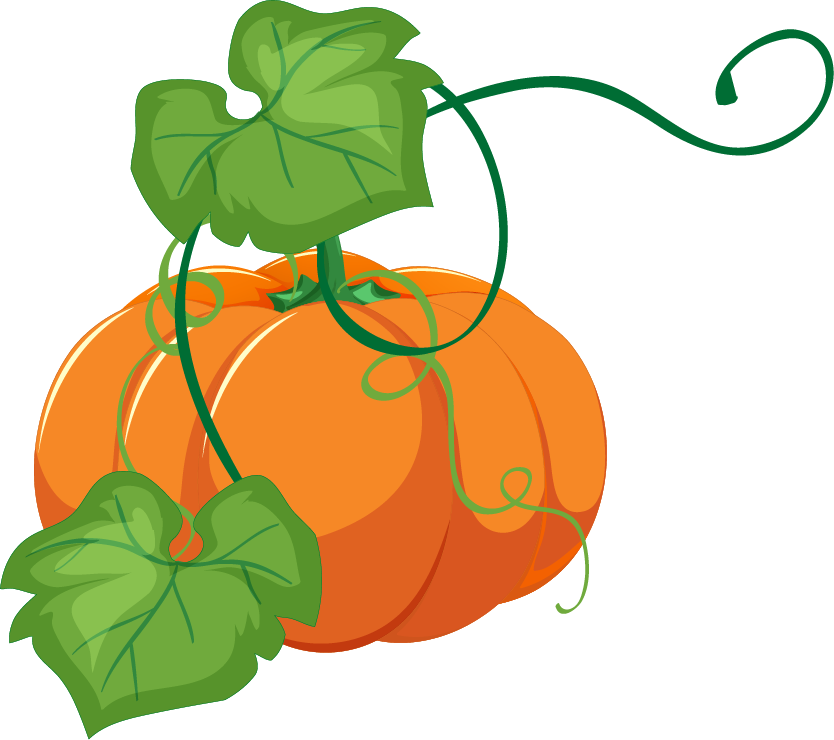 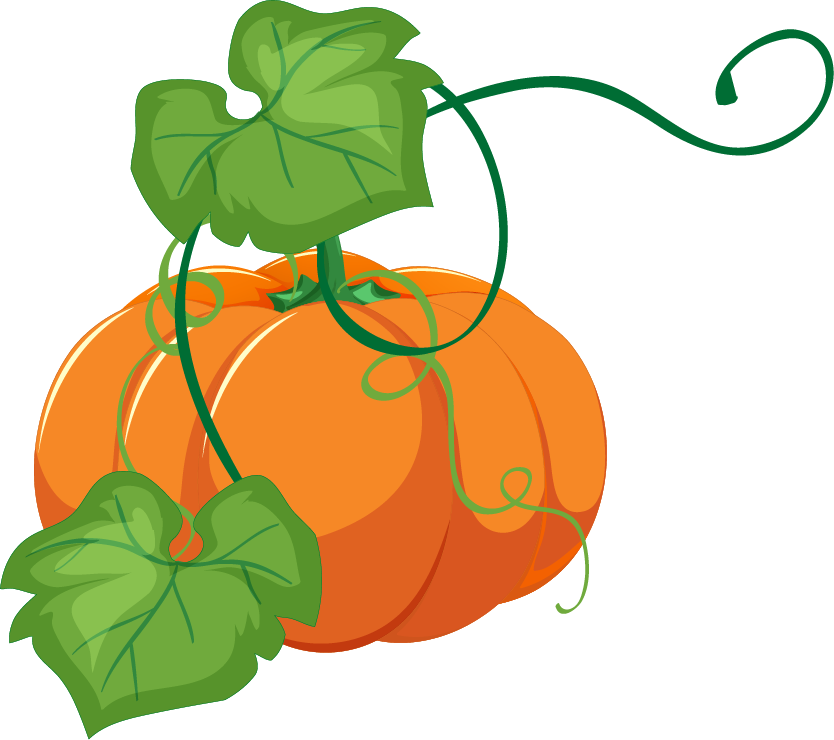 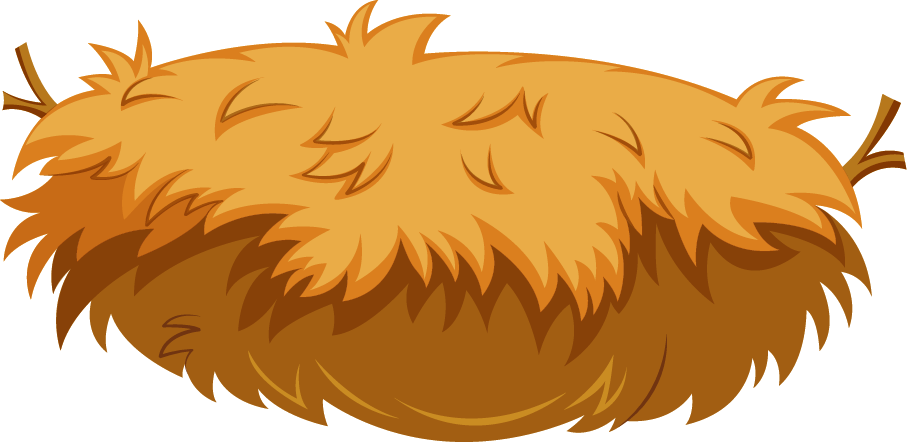 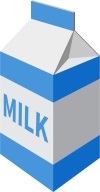 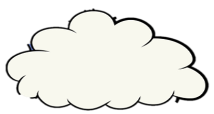 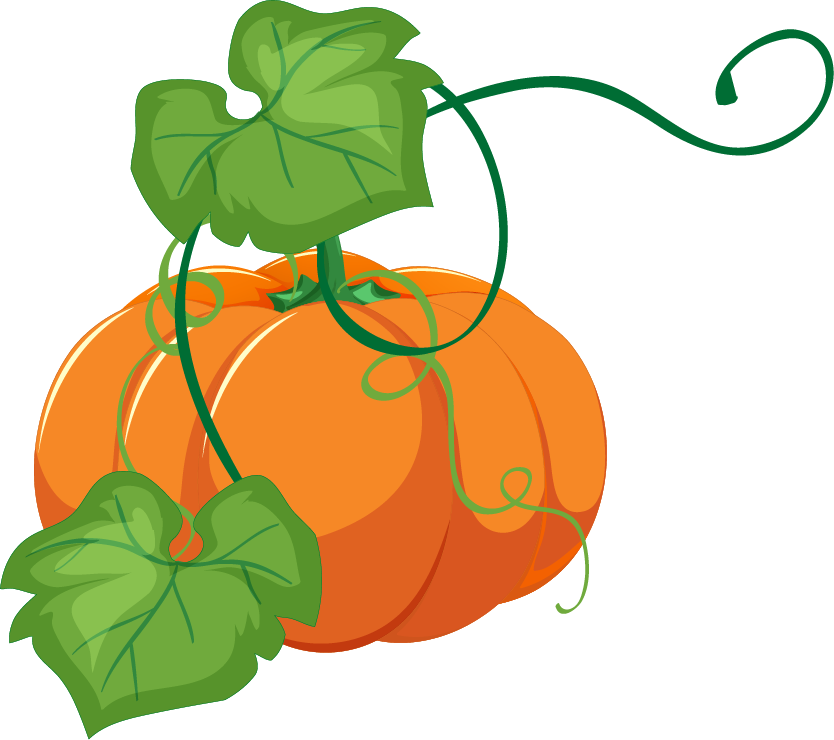 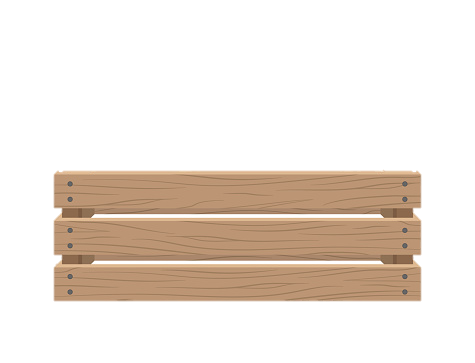 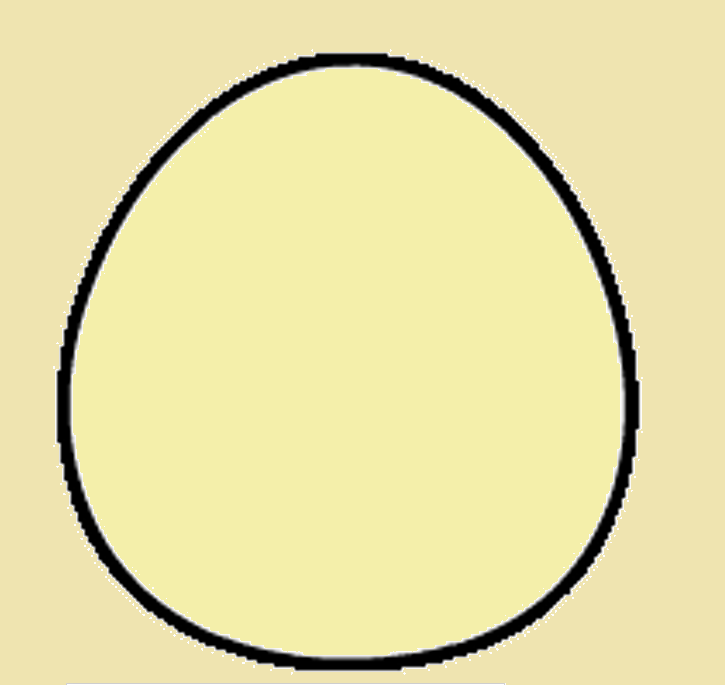 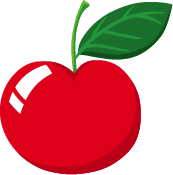 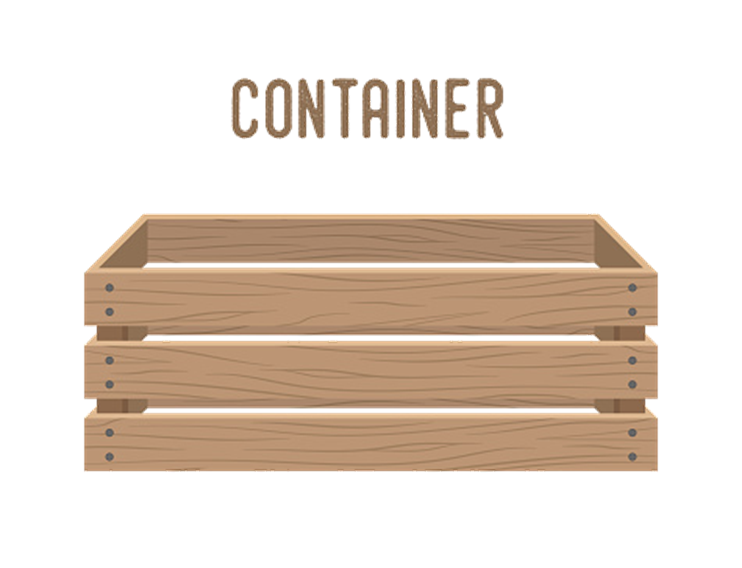 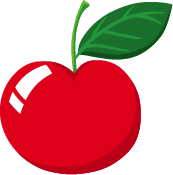 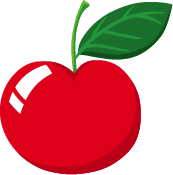 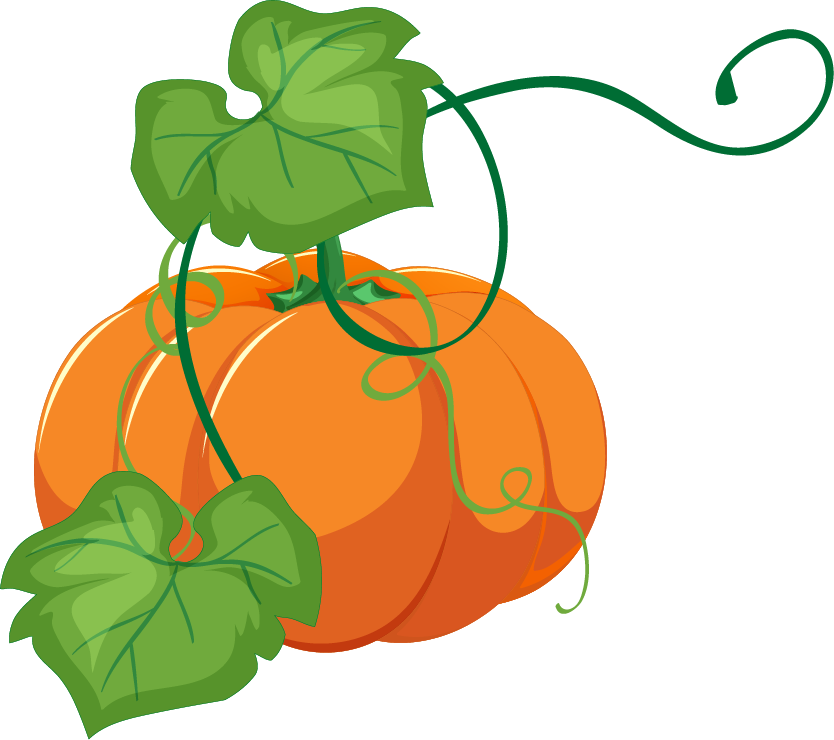 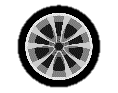 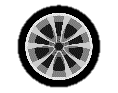 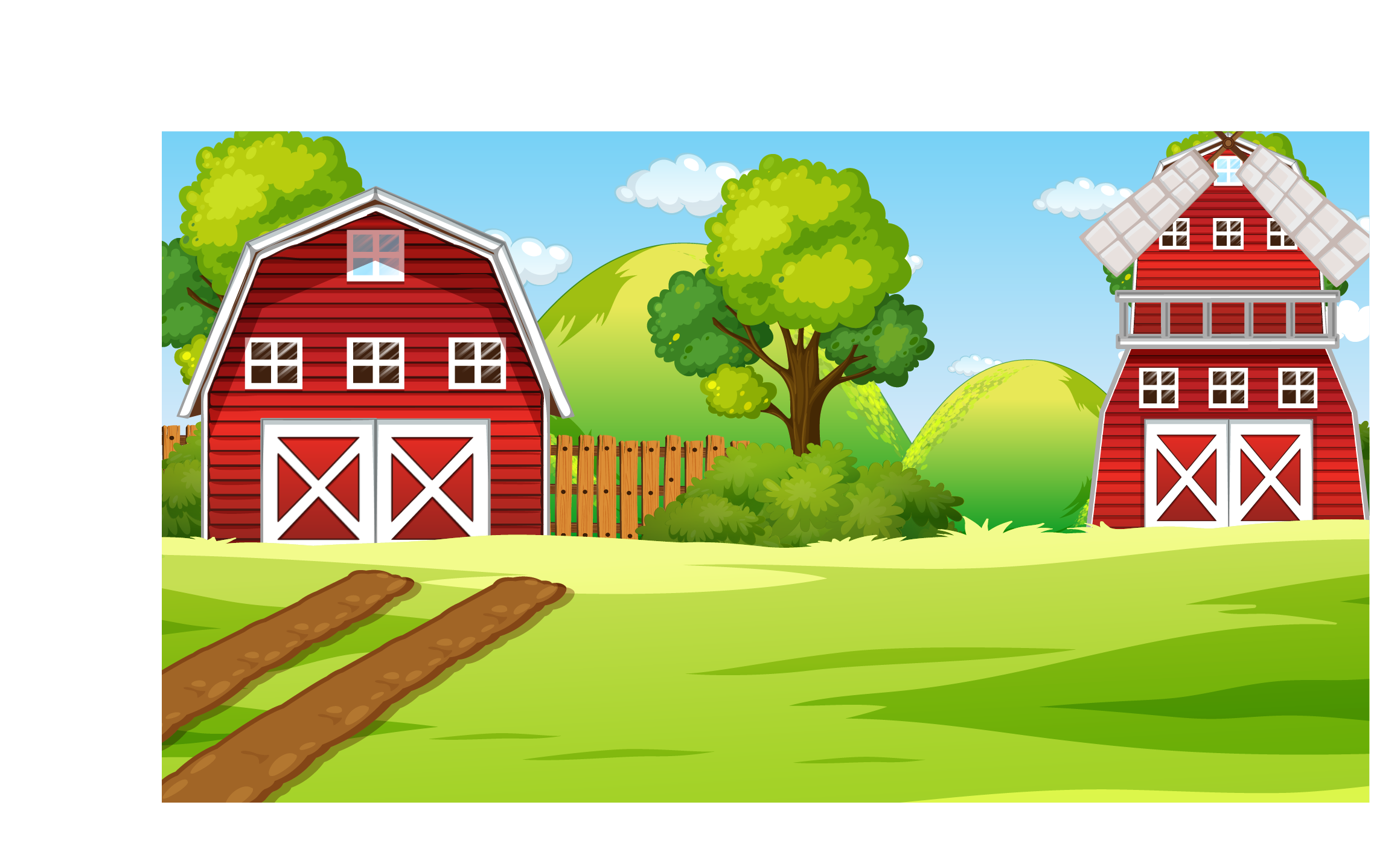 1. Đâu là việc làm thể hiện tình yêu Tổ quốc?
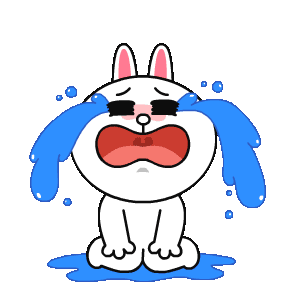 A. Không thích học lịch sử.
B. Học tập tốt.
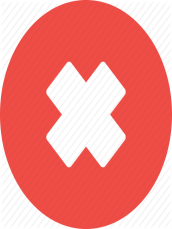 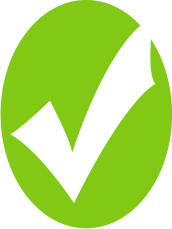 C. Cho rằng quê hương chẳng có gì đẹp.
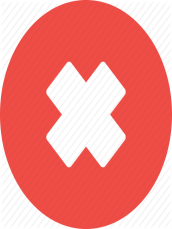 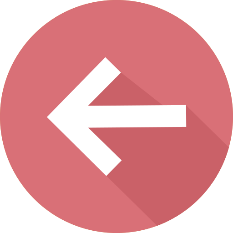 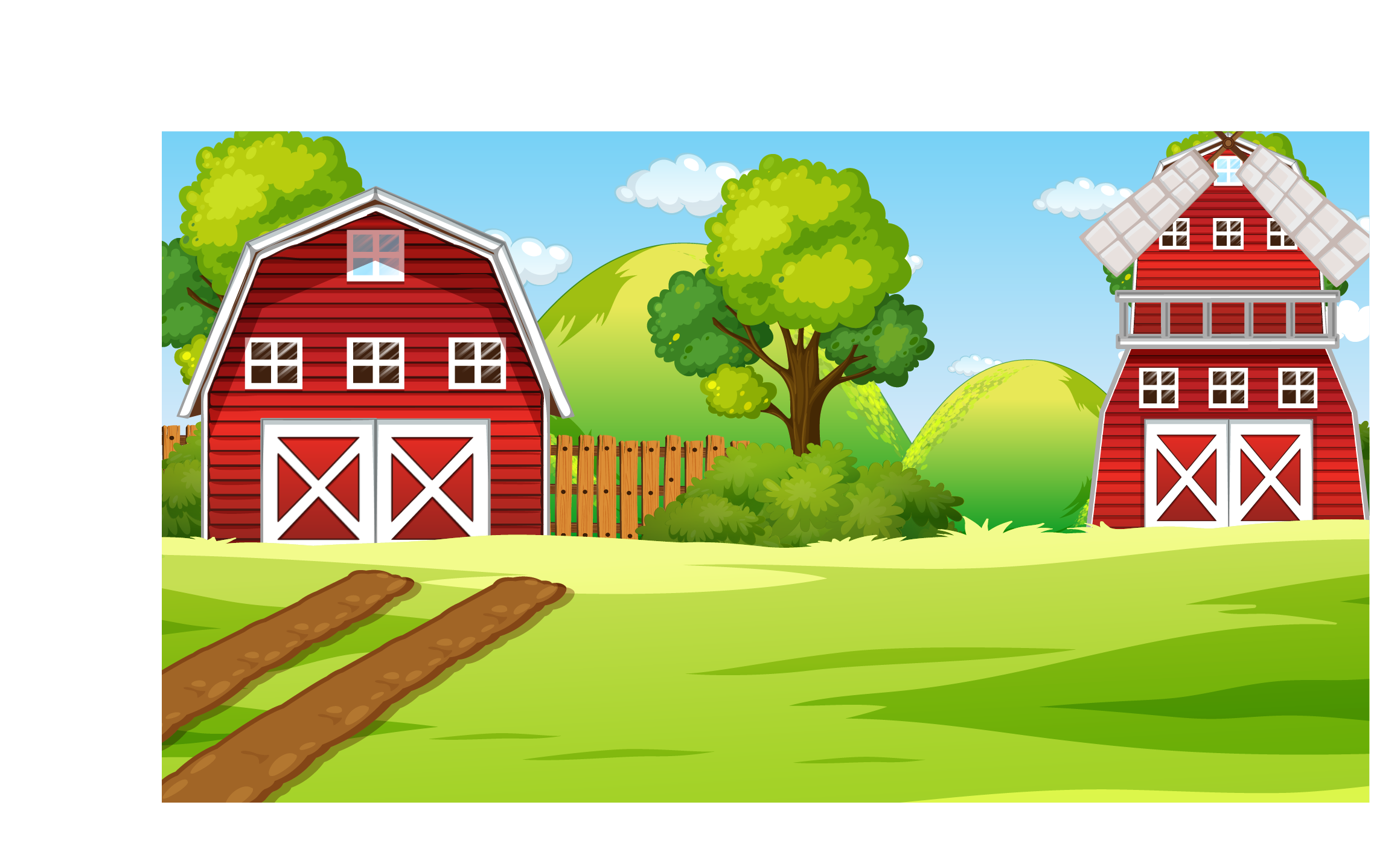 2. Lựa chọn hành vi đúng nhất.
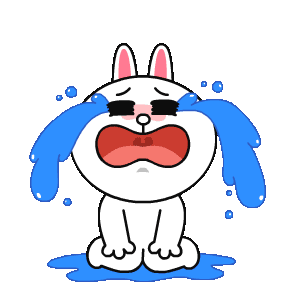 A. Lan hay viết, vẽ về cảnh đẹp của quê hương, đất nước.
B. Cường không thích về quê và cho rằng vùng quê bẩn và nghèo nàn.
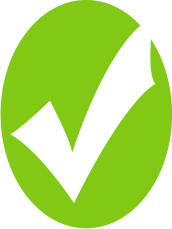 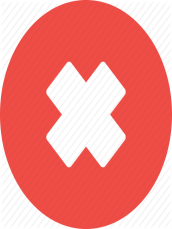 C. Đức nghĩ rằng các món ăn Việt Nam không sang trọng.
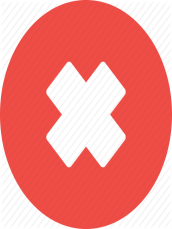 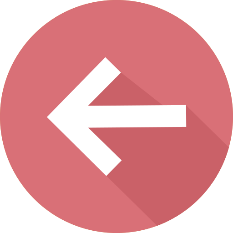 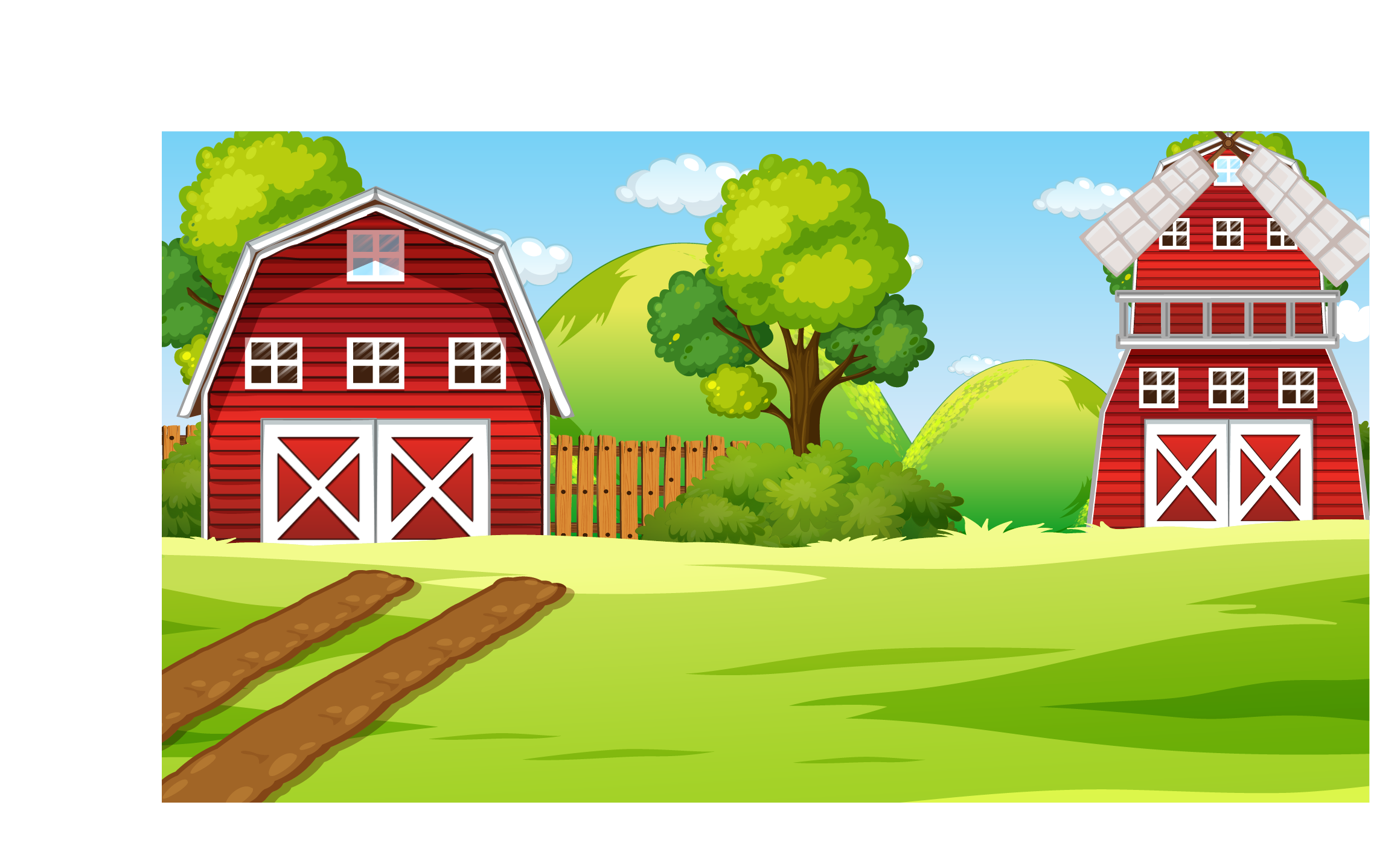 3. Đâu là một cảnh đẹp nổi tiếng của Việt Nam?
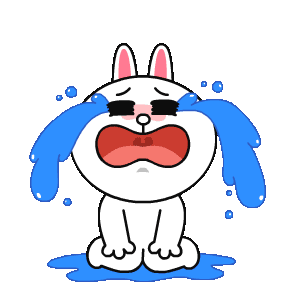 B. Kim tự tháp, Ai Cập
A. Nhà hát con Sò Sydney, Úc.
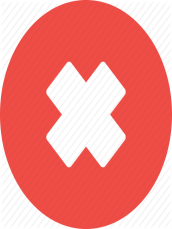 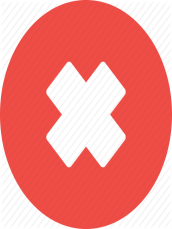 C. Vịnh Hạ Long, Quảng Ninh
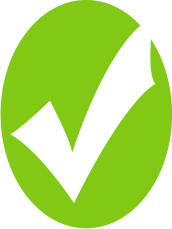 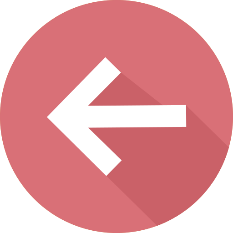 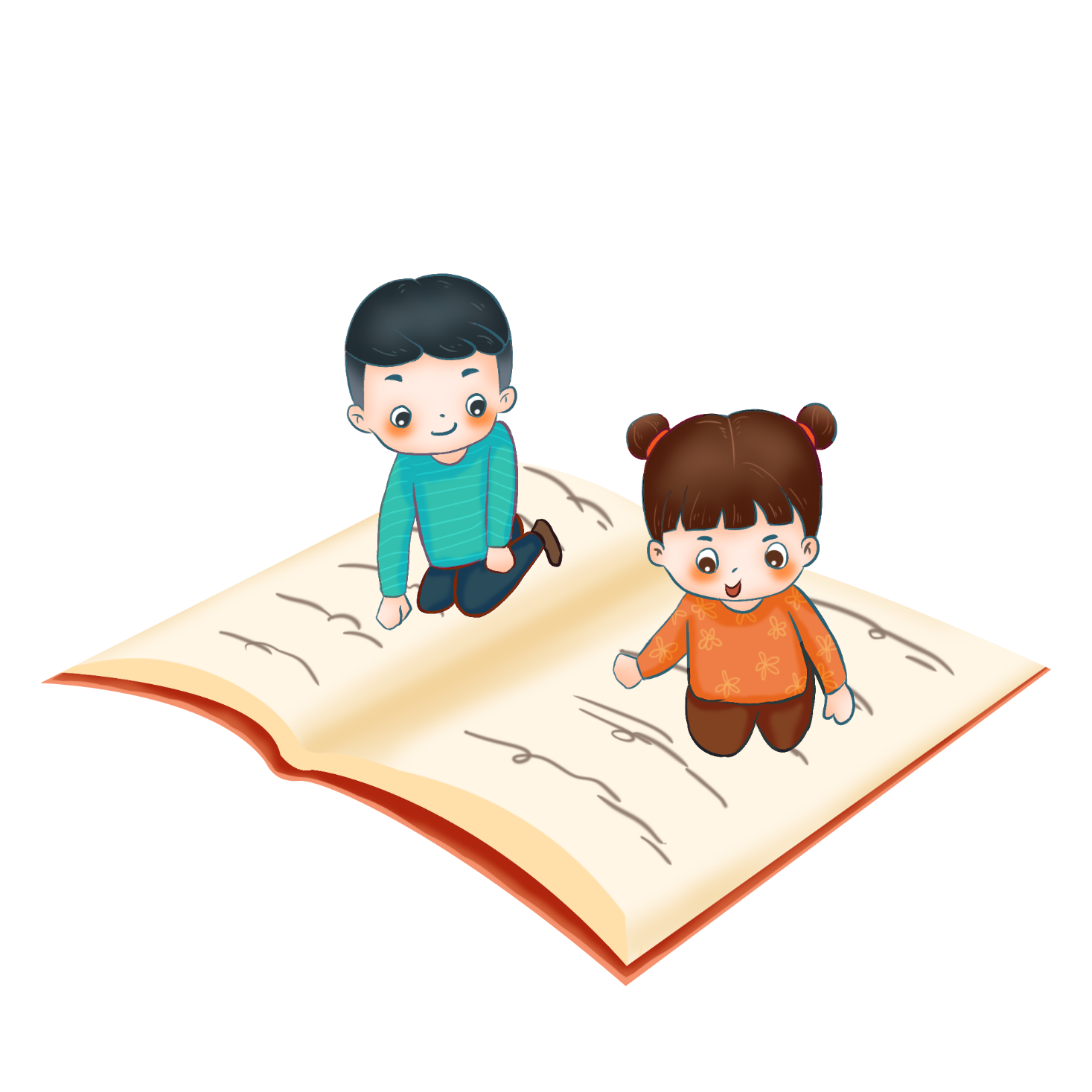 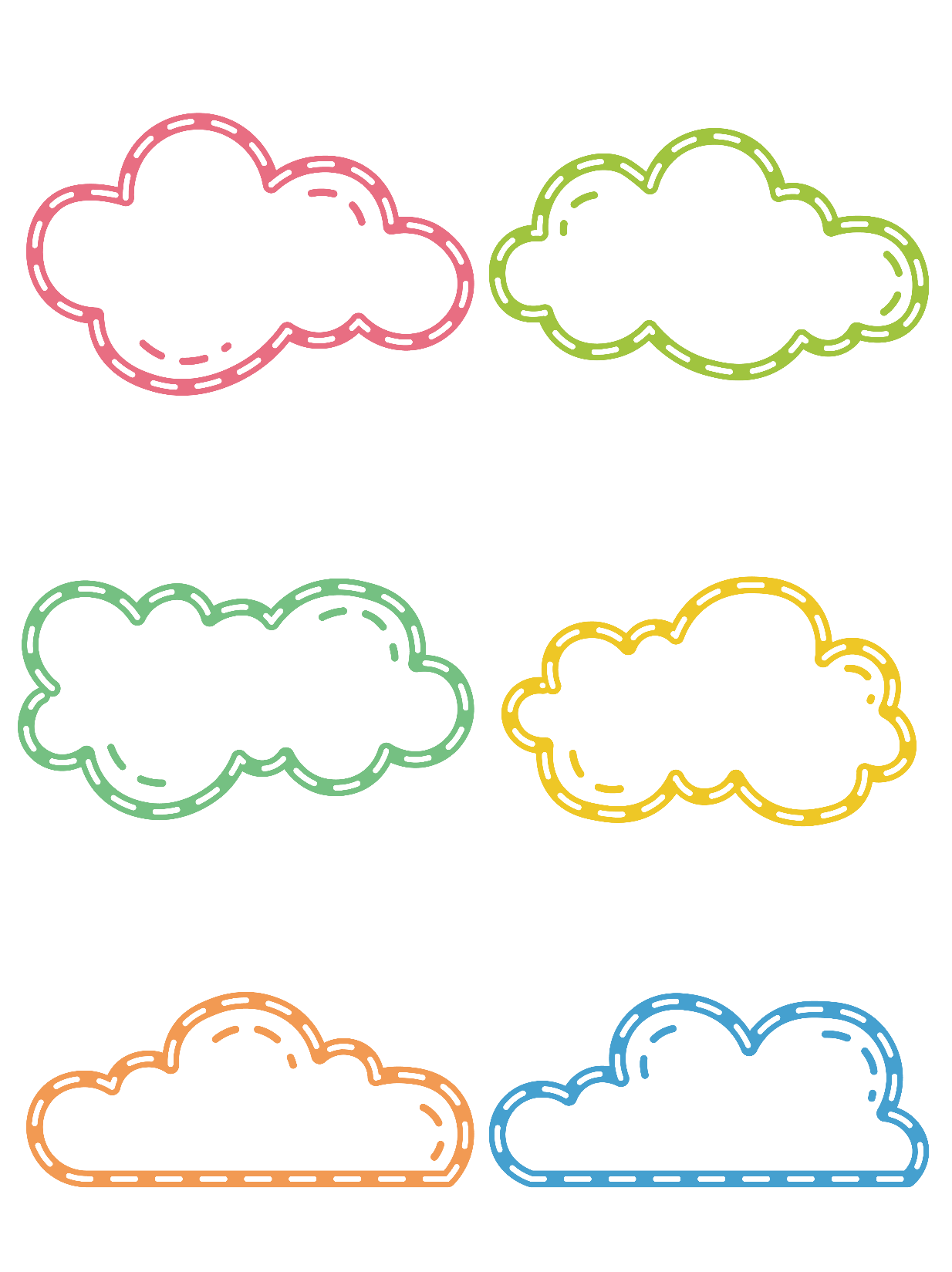 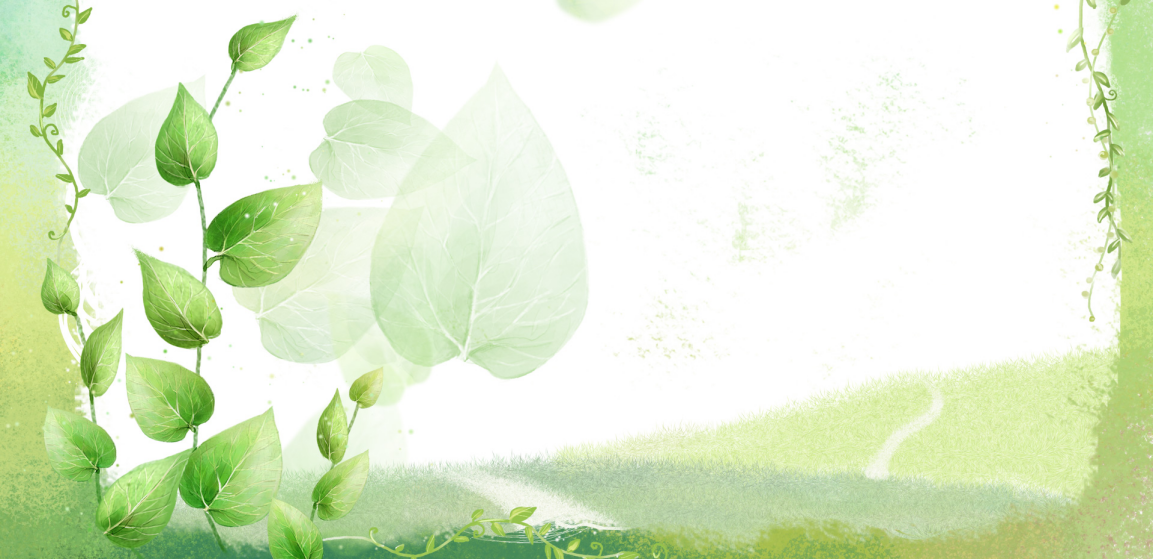 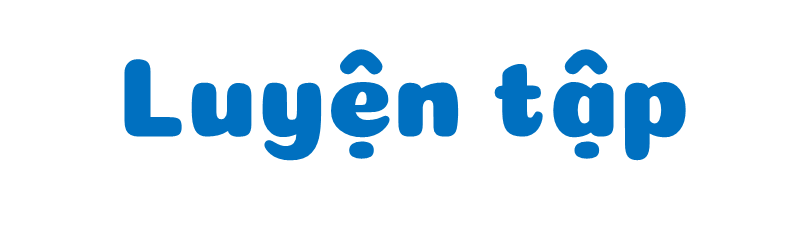 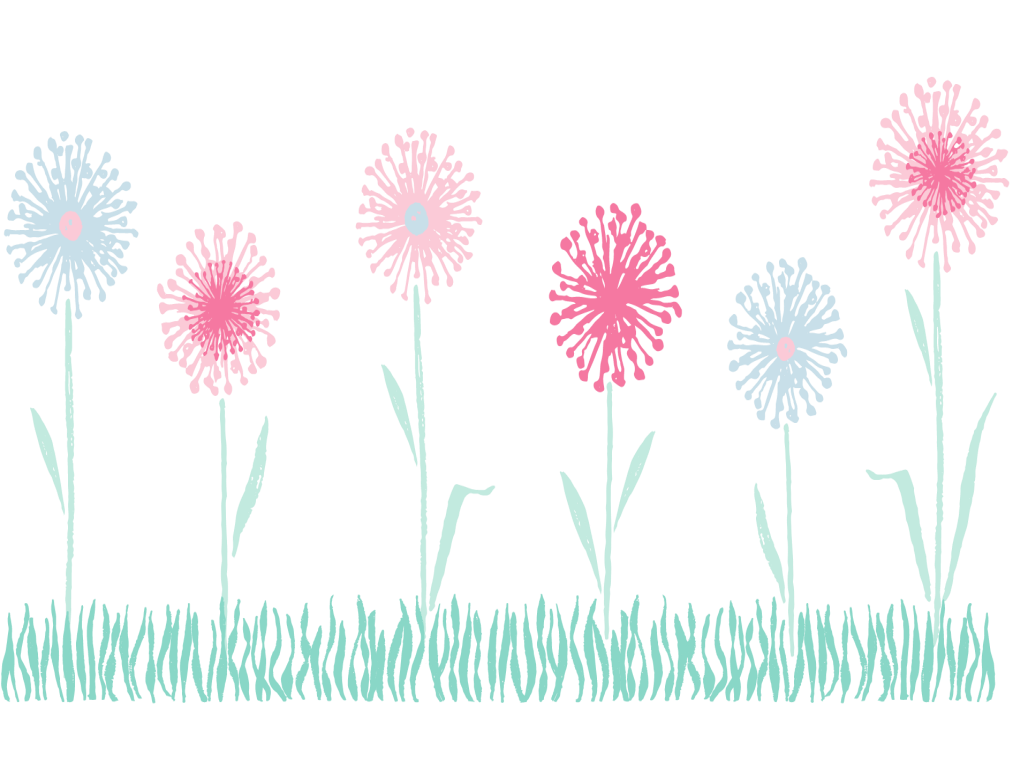 3.  Em có lời khuyên gì dành cho các bạn trong những tình huống sau?
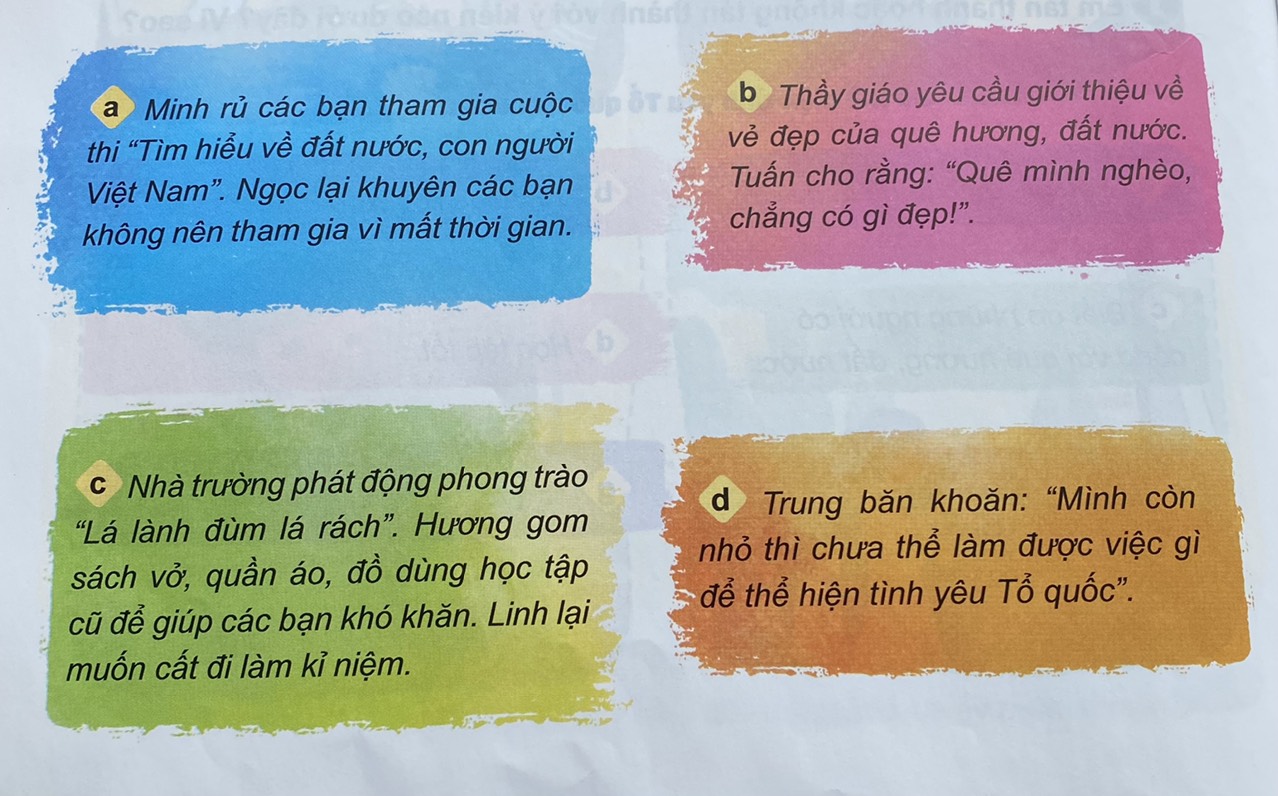 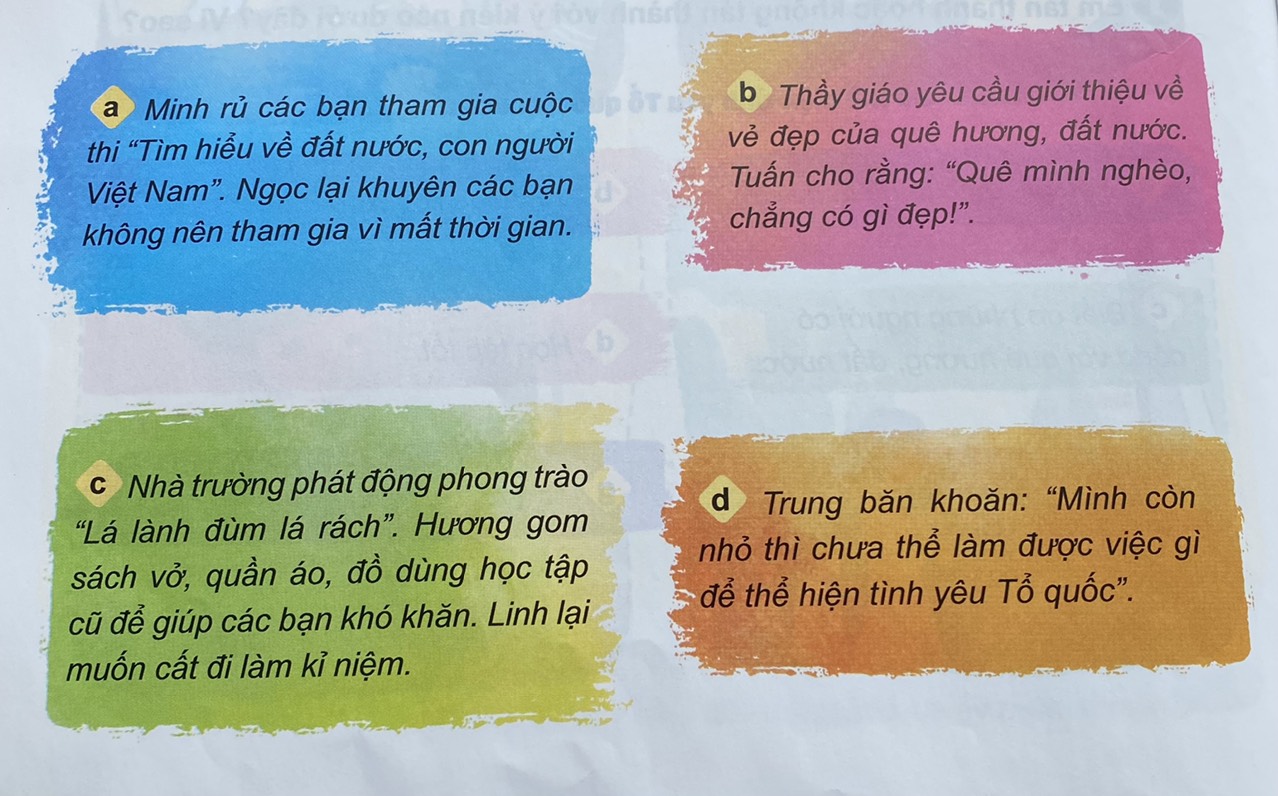 Khuyên Ngọc và các bạn tham gia vì sẽ khám phá được nhiều điều thú vị về đất nước và con người Việt Nam.
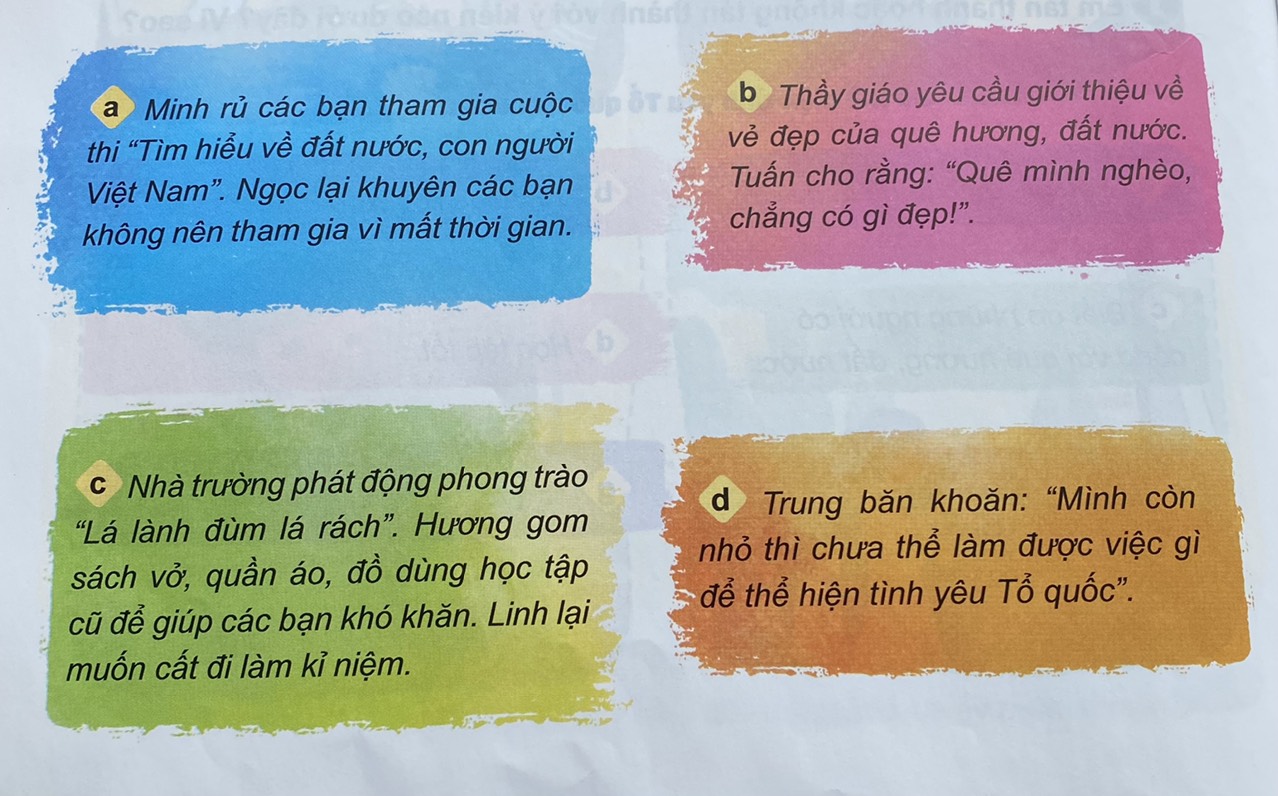 Khuyên Tuấn rằng đất nước nào cũng có vẻ đẹp riêng. Hãy giới thiệu về vẻ đẹp của cảnh vật đất nước, quê hương mình.
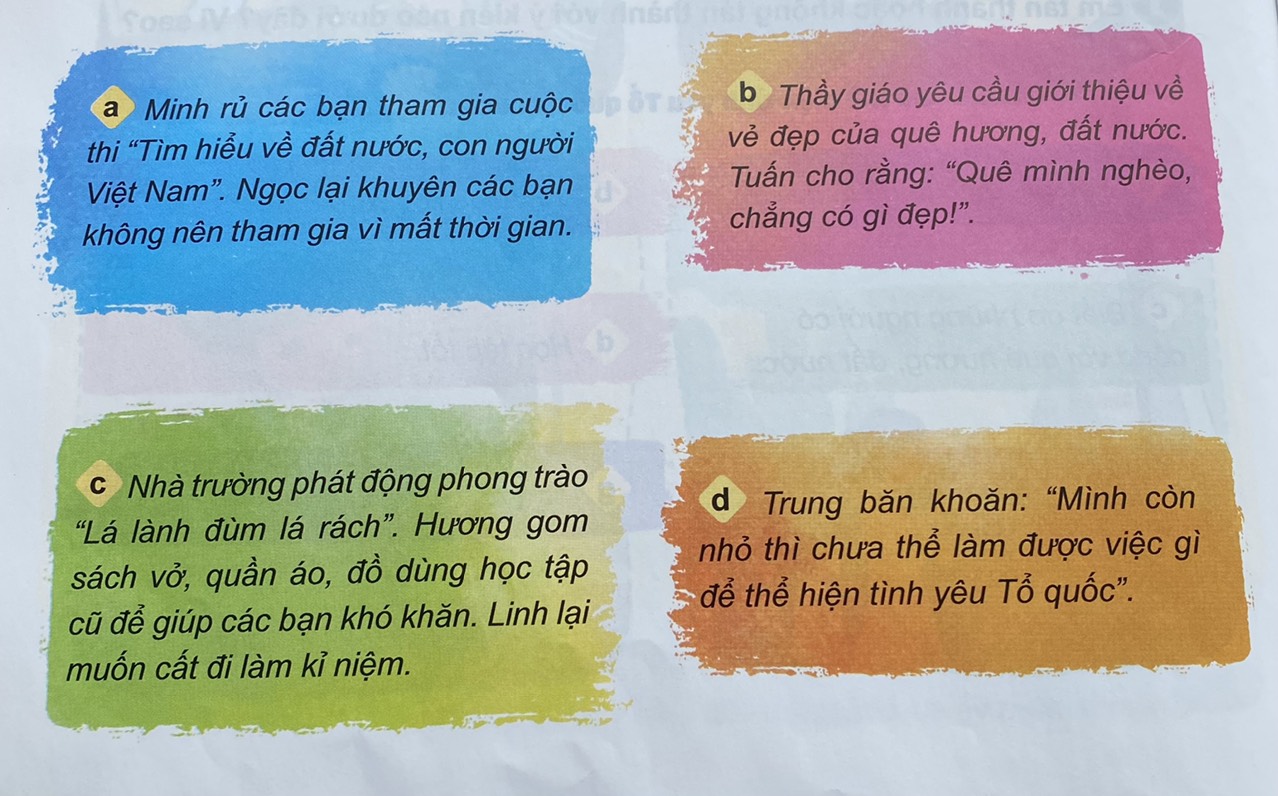 Đồ cũ có thể cất làm kỉ niệm nhưng có nhiều đồ để lâu sẽ hỏng chúng ta lên chia sẻ cho những người khó khăn.
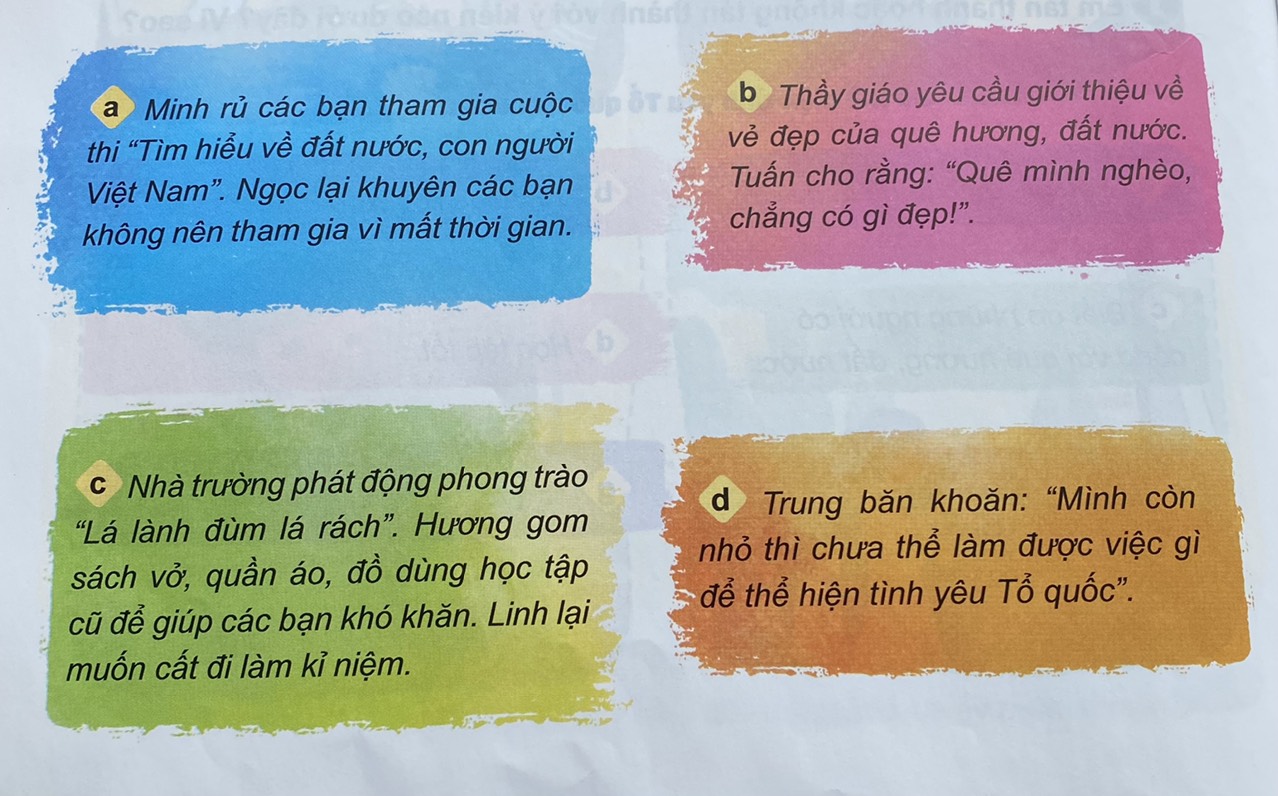 Khuyên Trung tuổi nhỏ mình làm việc nhỏ ví dụ như: chăm sóc, bảo vệ thiên nhiên; yêu thương, kính trọng chăm sóc ông bà, cha mẹ,..
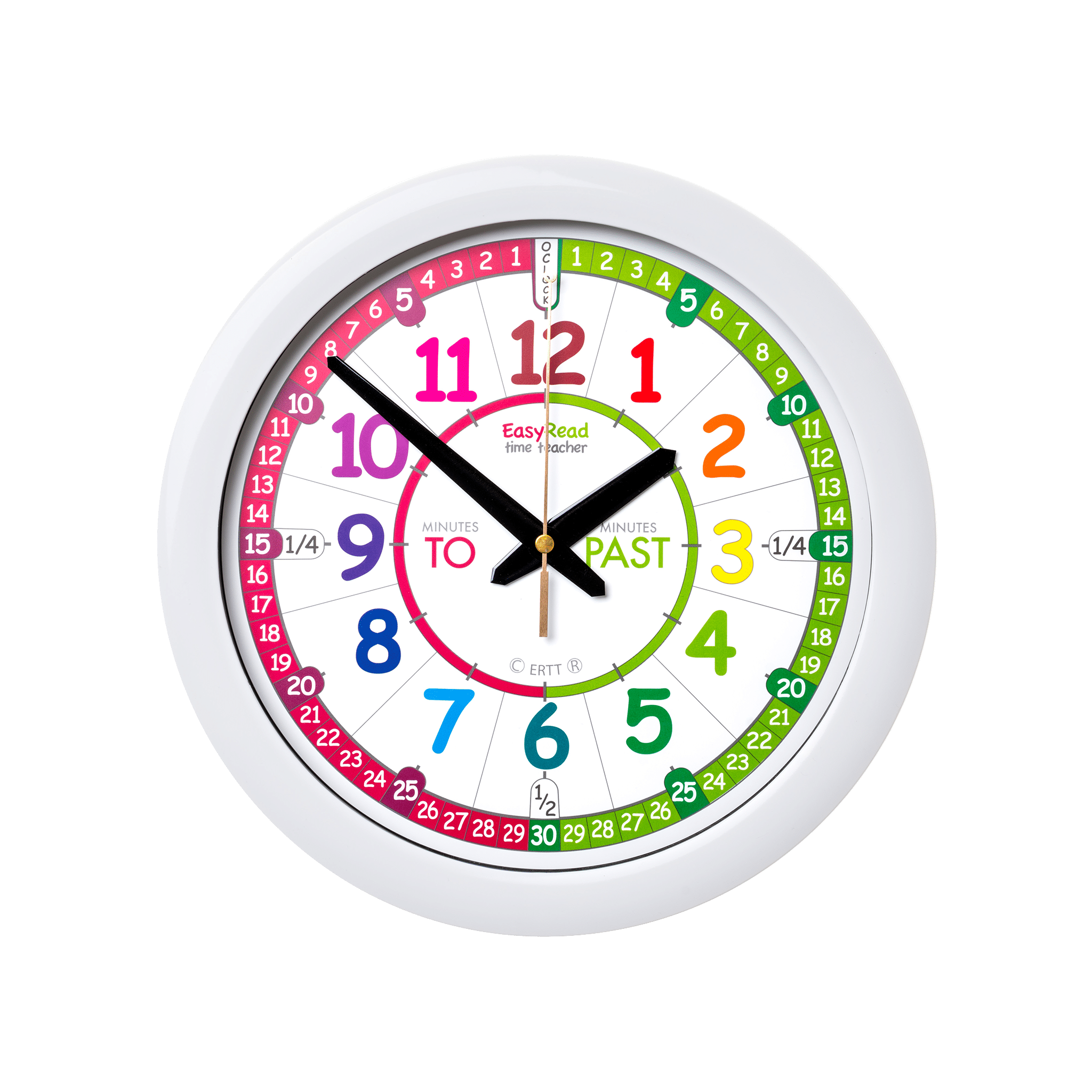 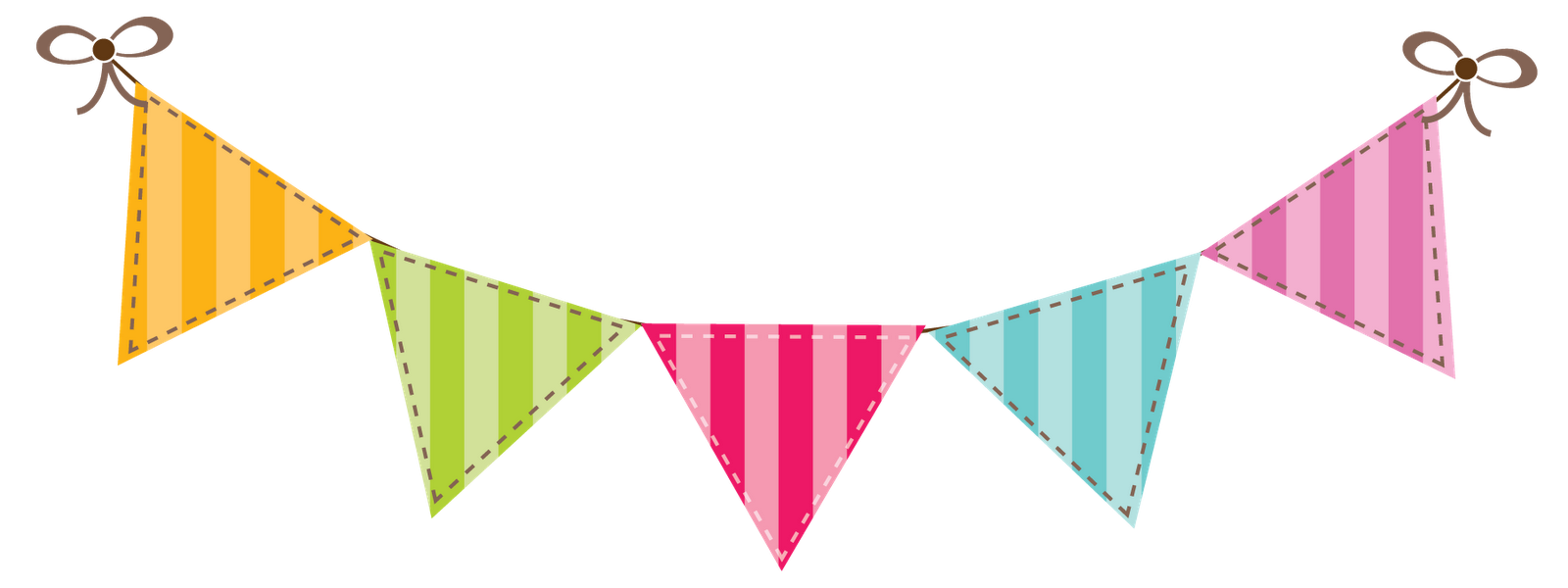 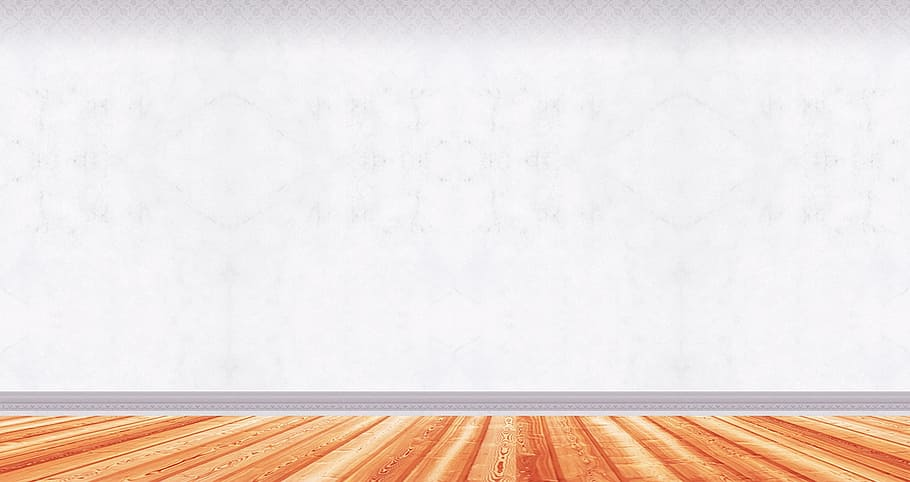 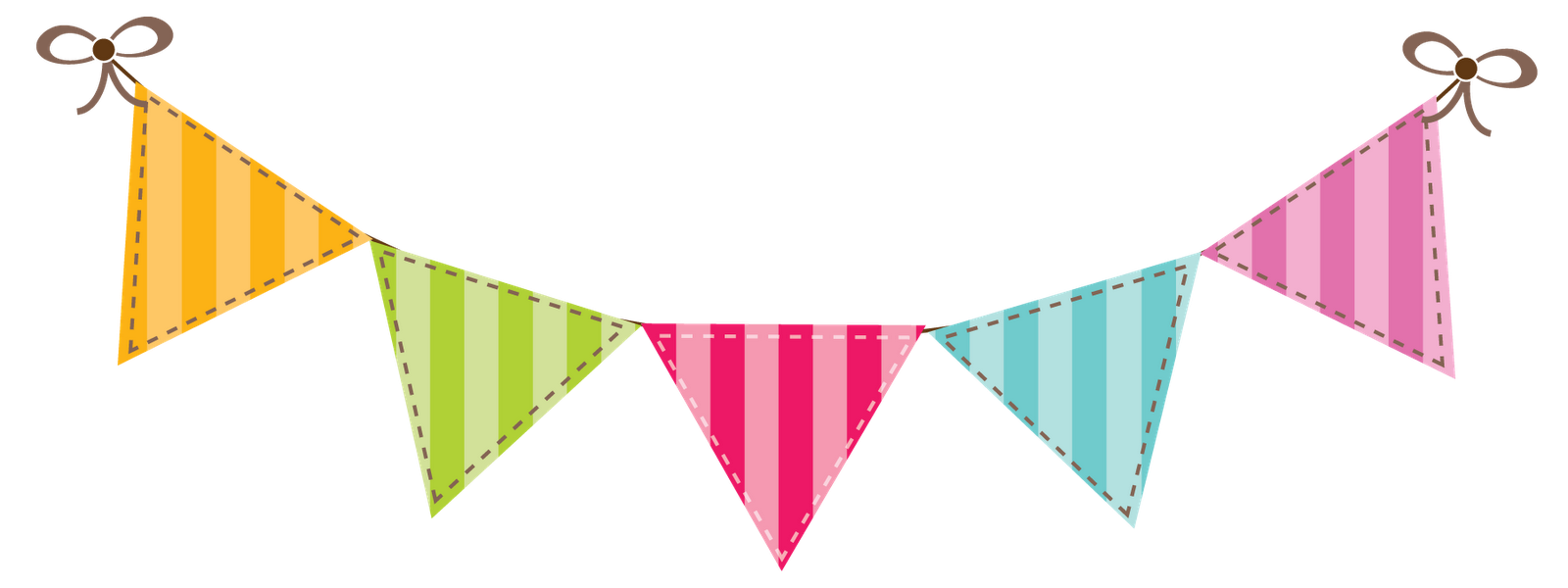 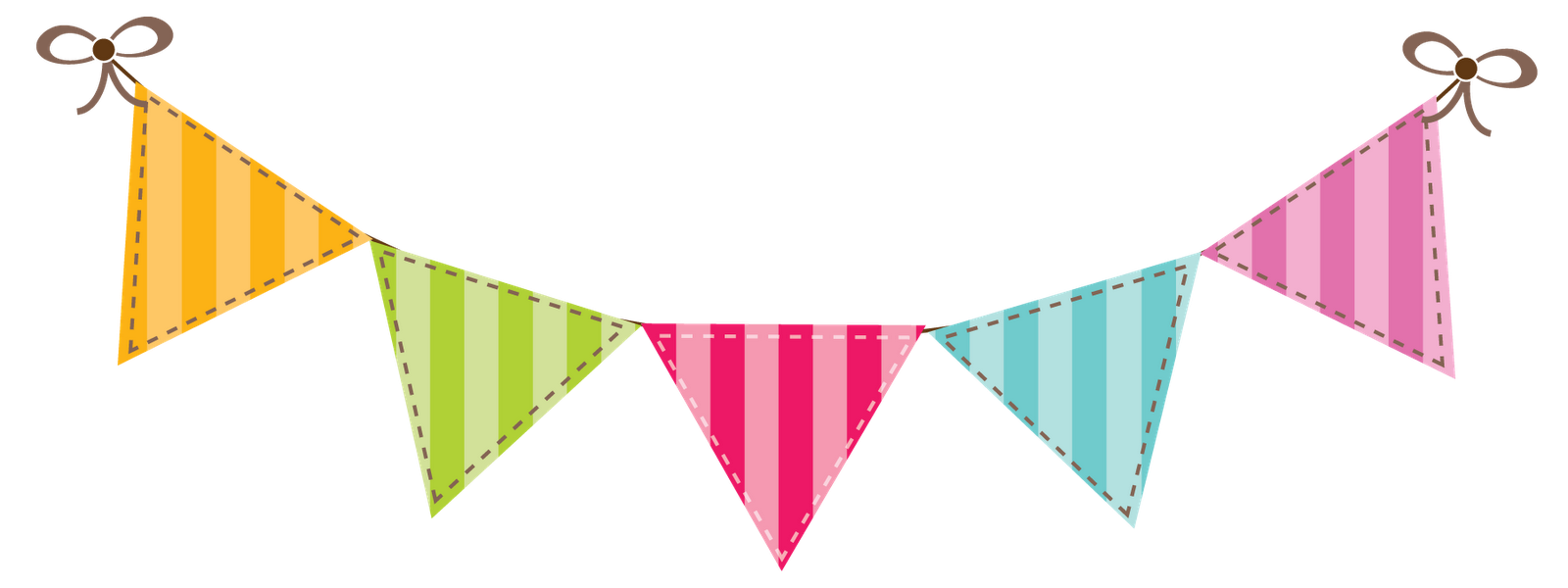 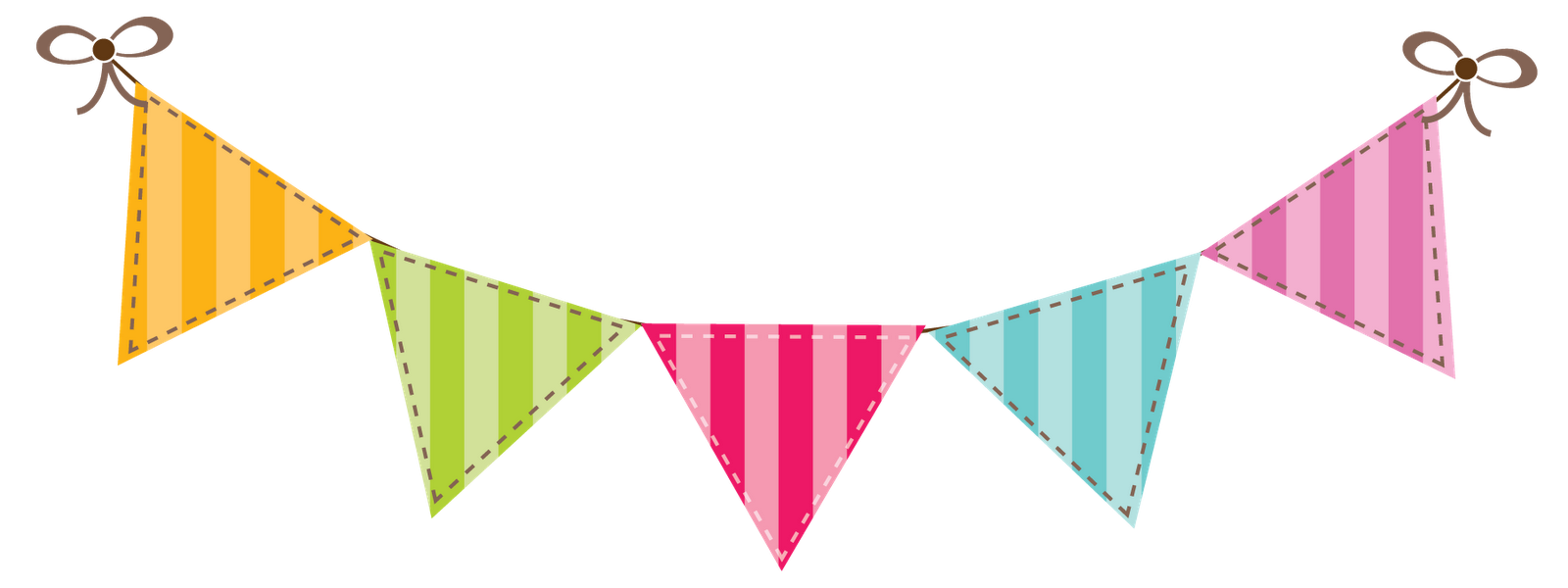 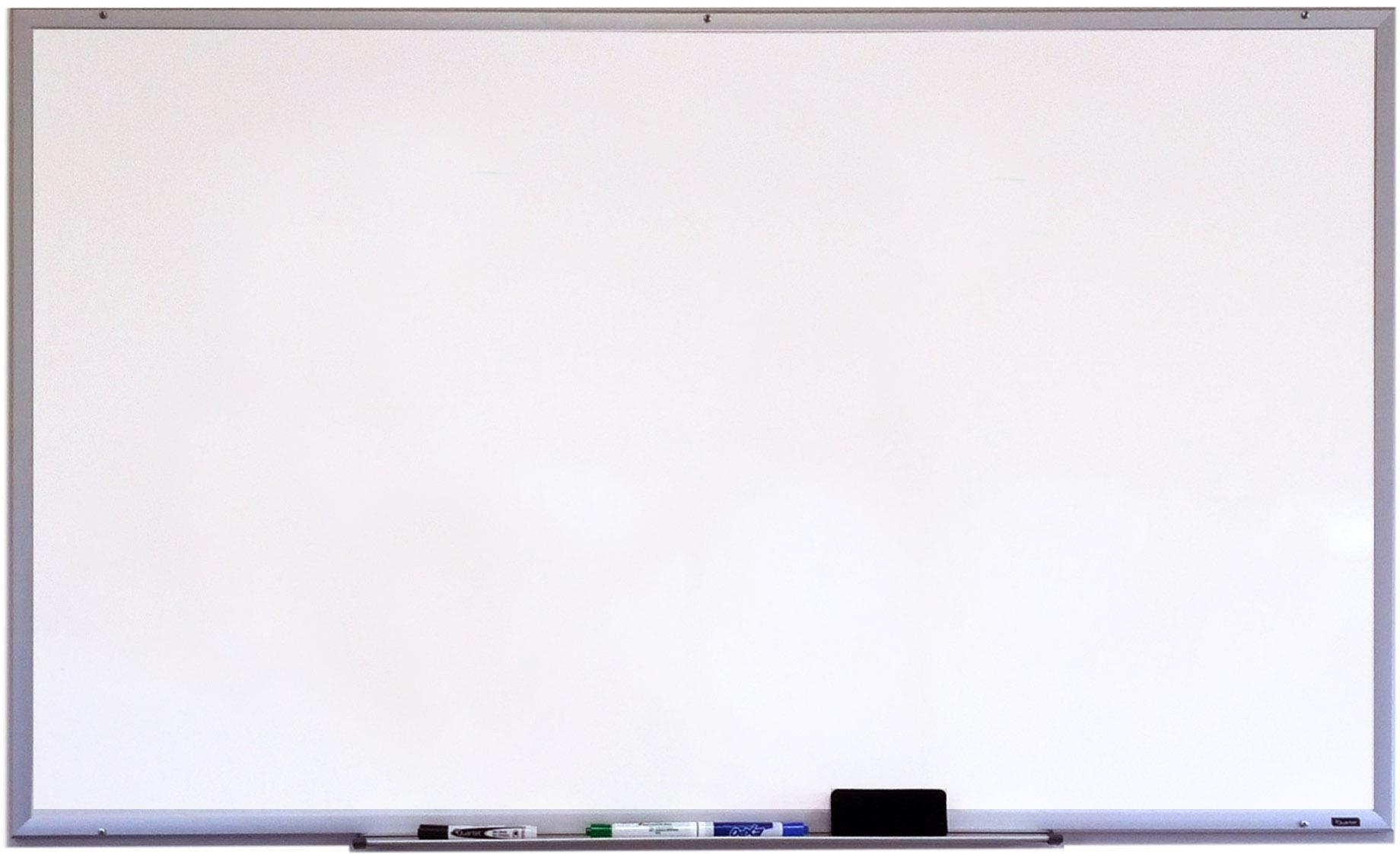 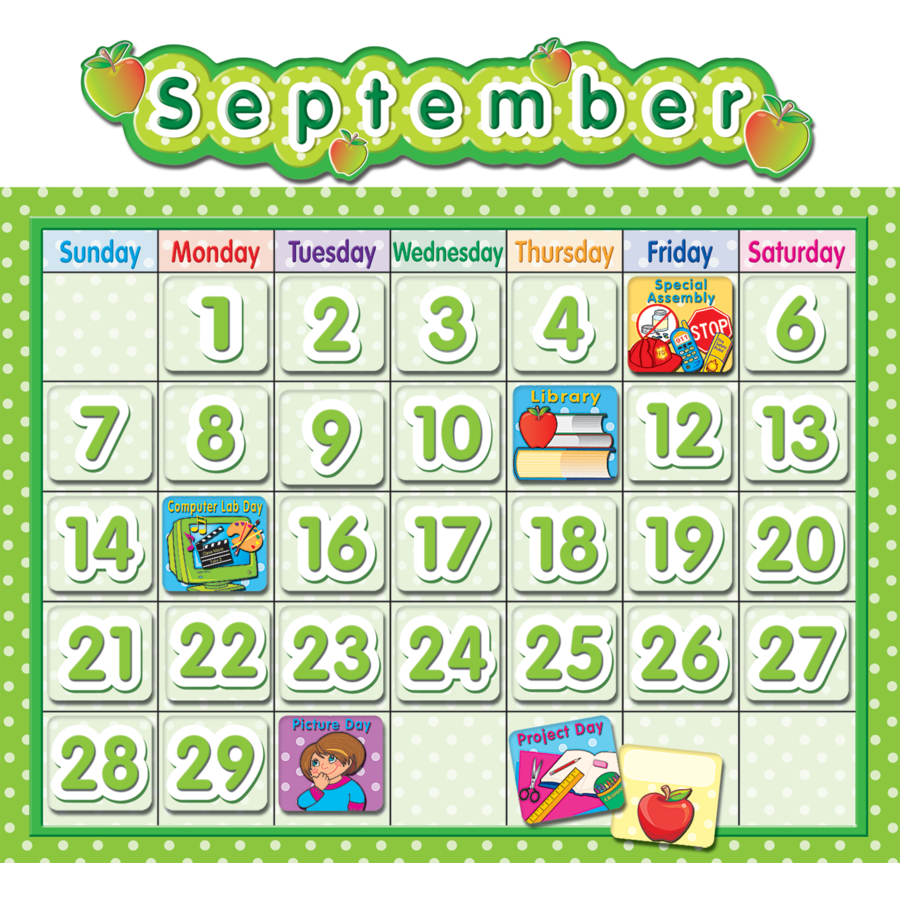 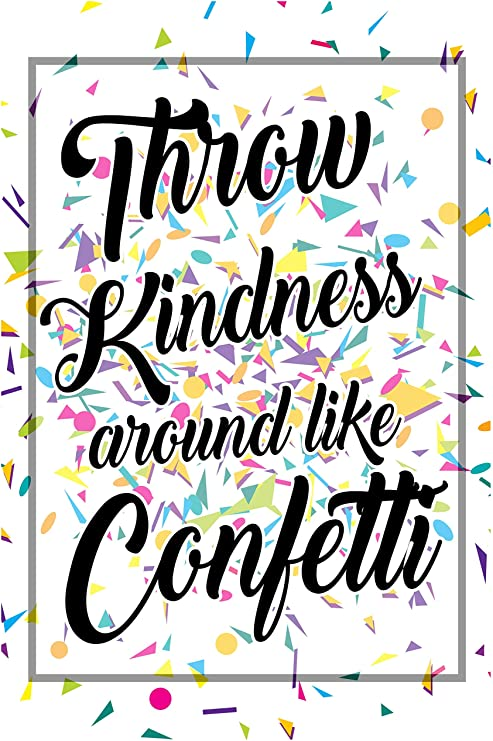 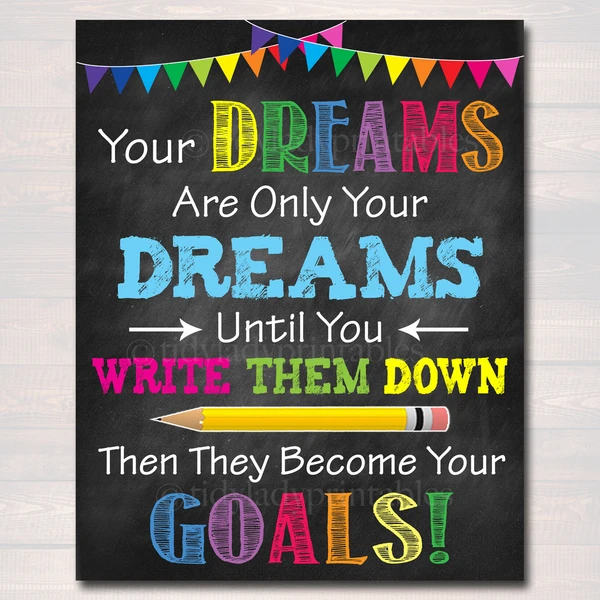 Quê hương đất nước của chúng ta có rất nhiều cảnh đẹp. Bản thân chúng ta còn nhỏ thì chúng ta làm việc nhỏ để góp phần thể hiện tình yêu quê hương, đất nước.
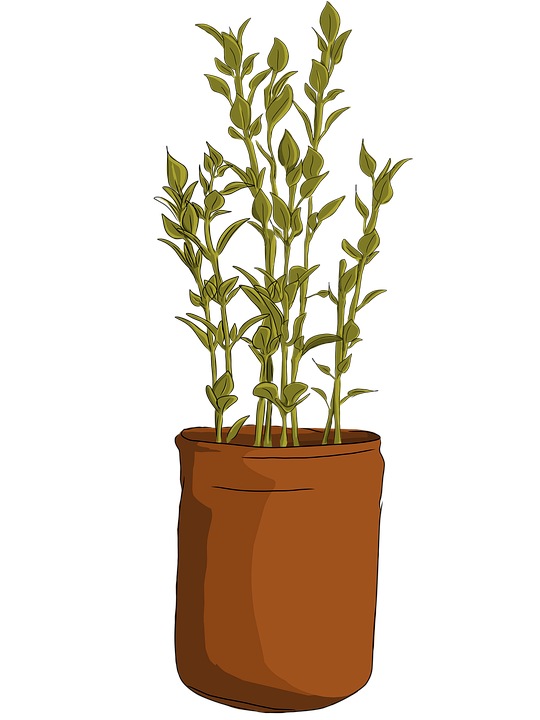 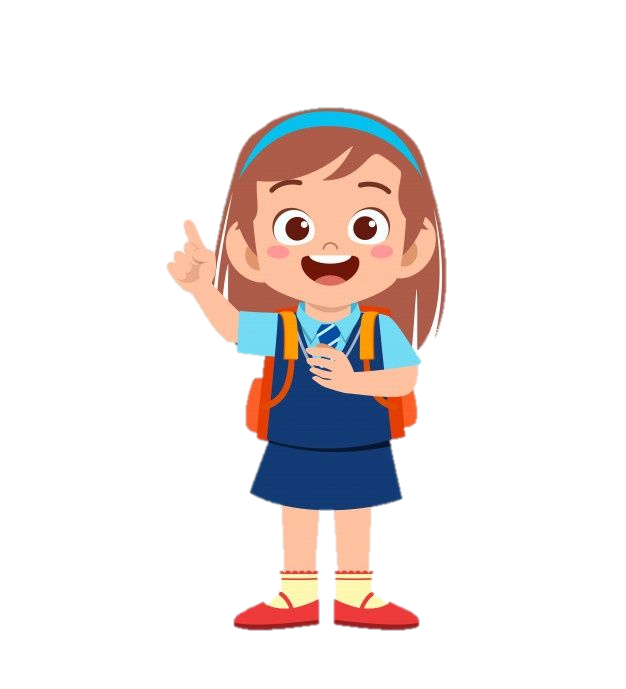 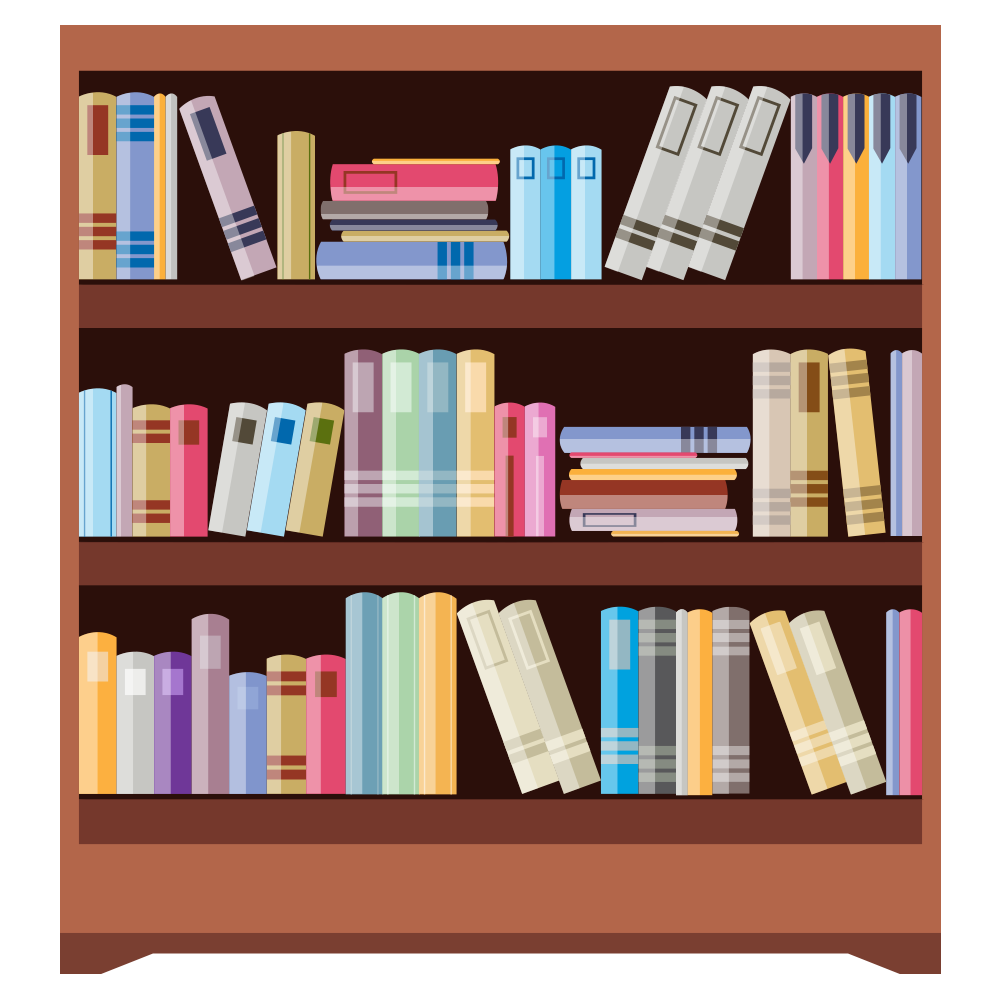 4. Em hãy đóng vai hướng dẫn viên du lịch và giới thiệu về đất nước, con người Việt Nam theo một trong những nội dung sau:
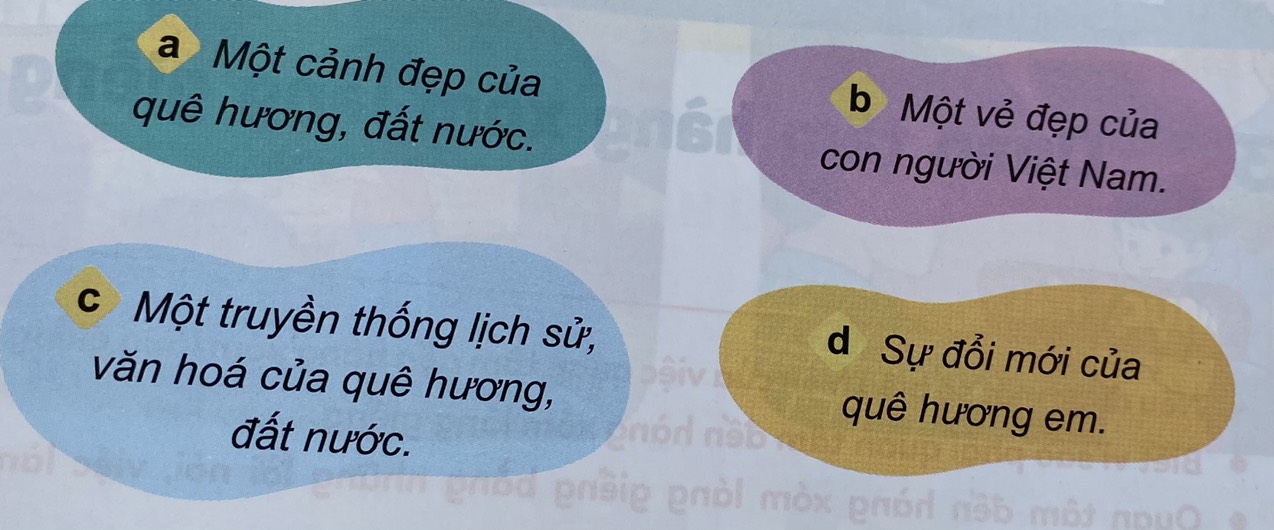 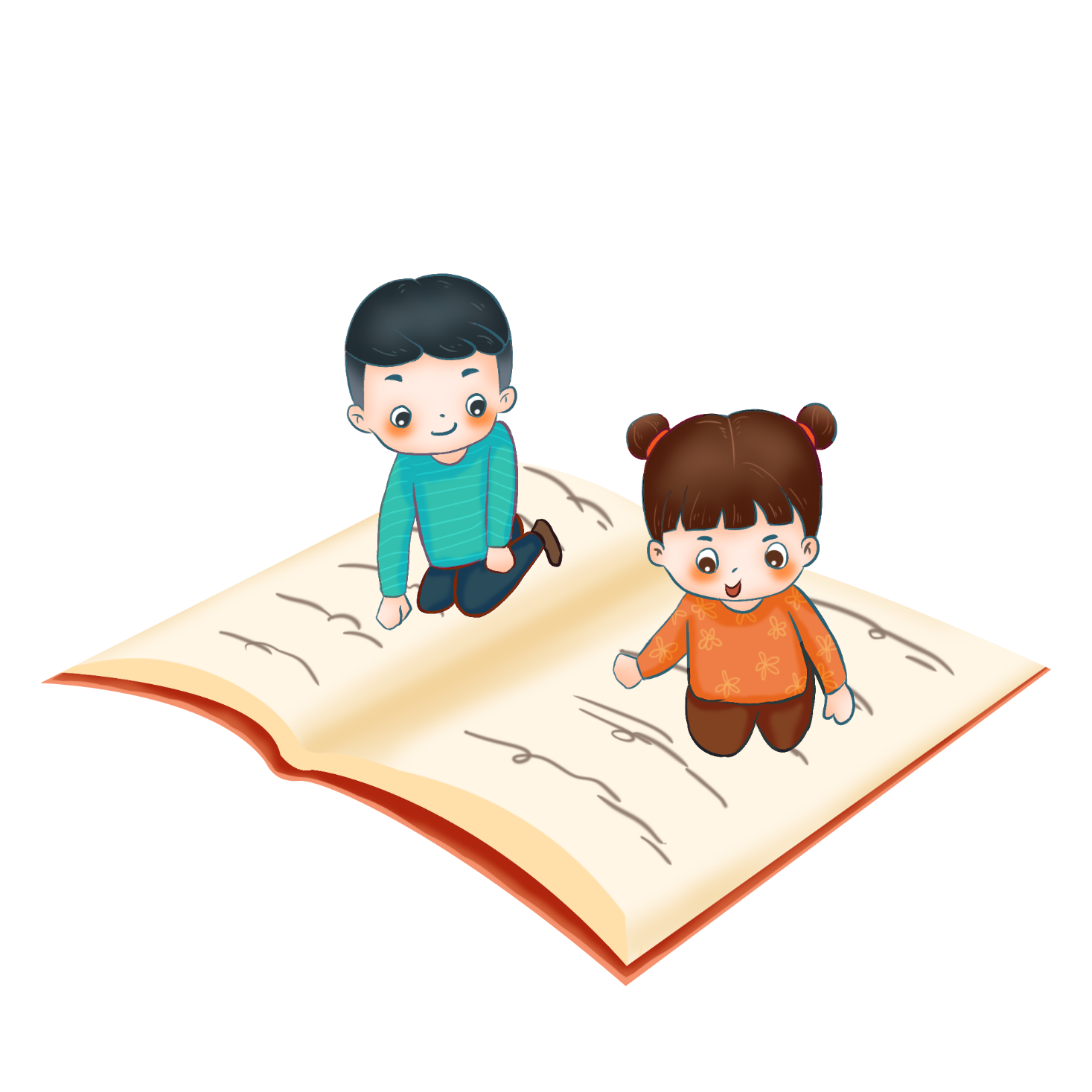 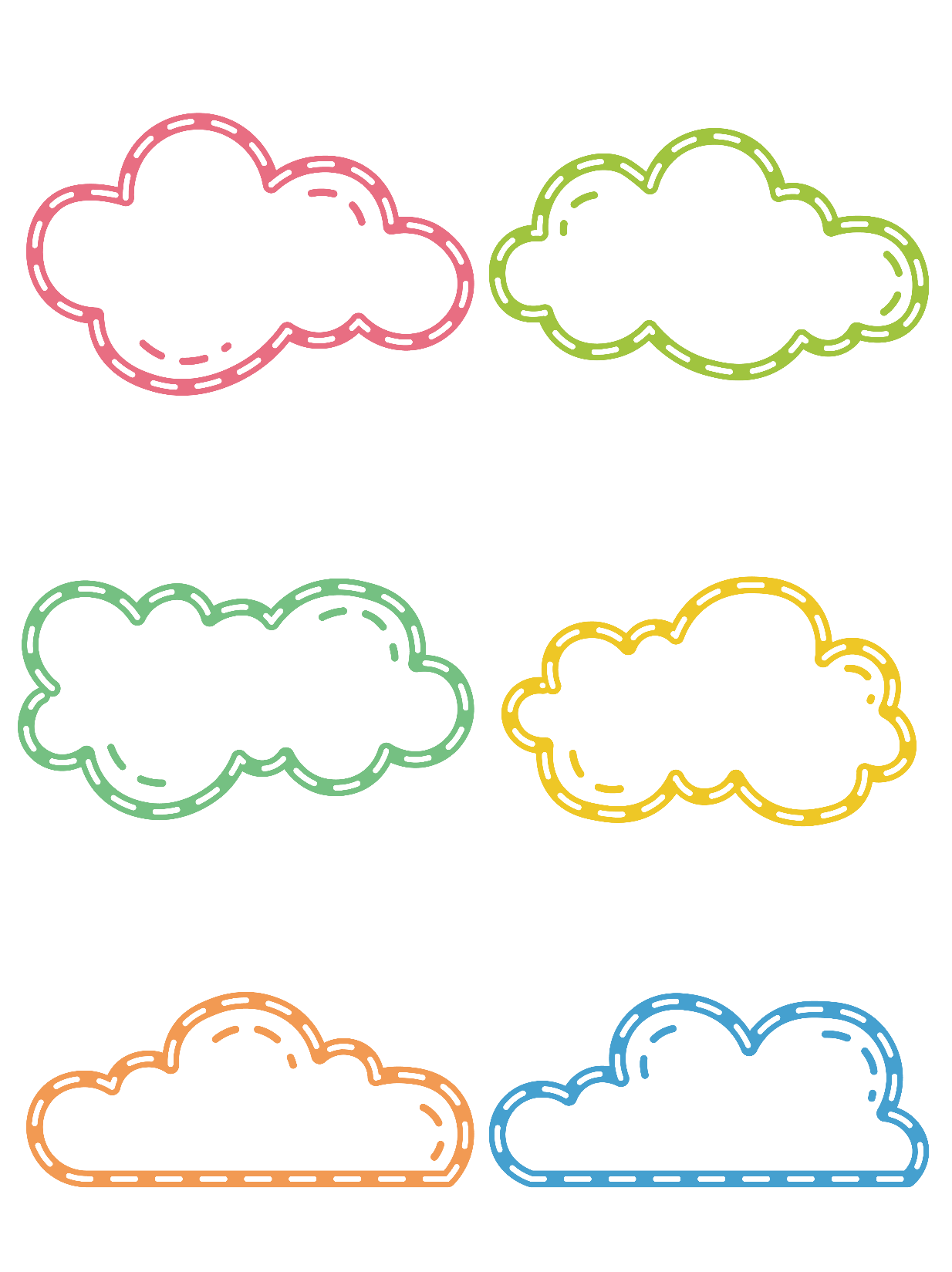 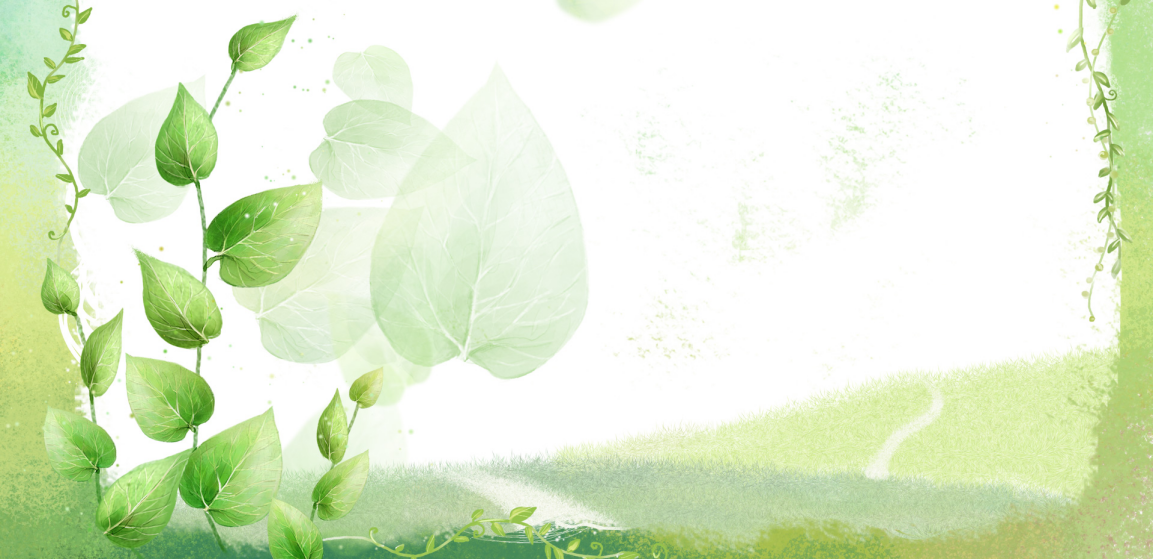 Đóng vai
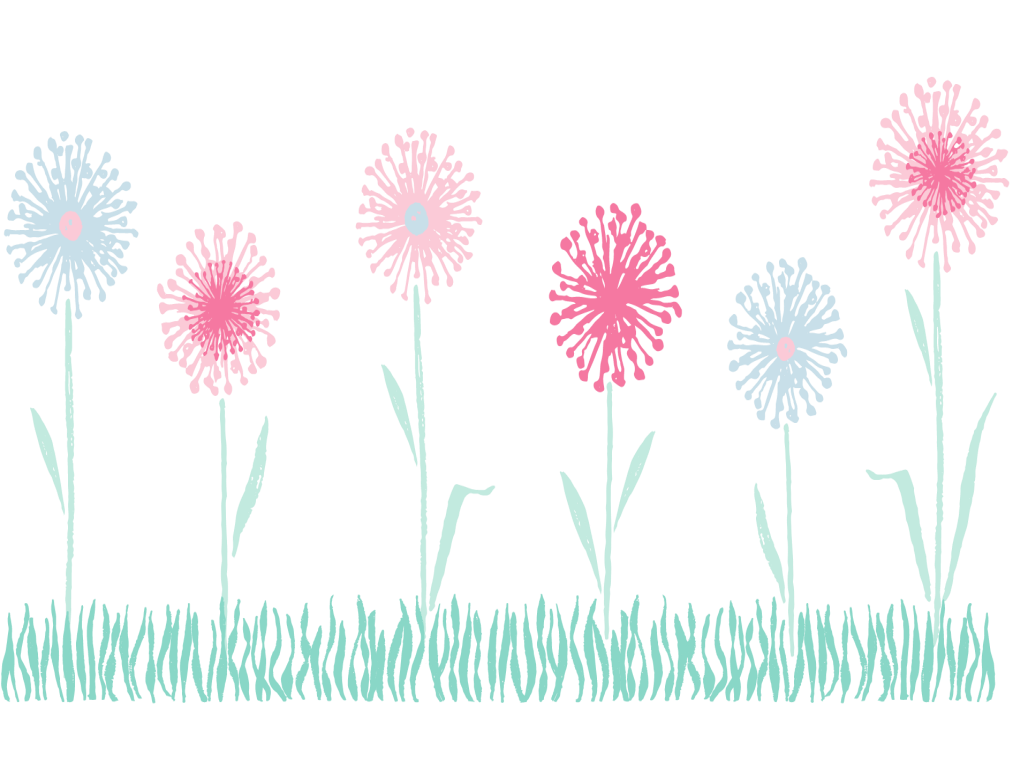 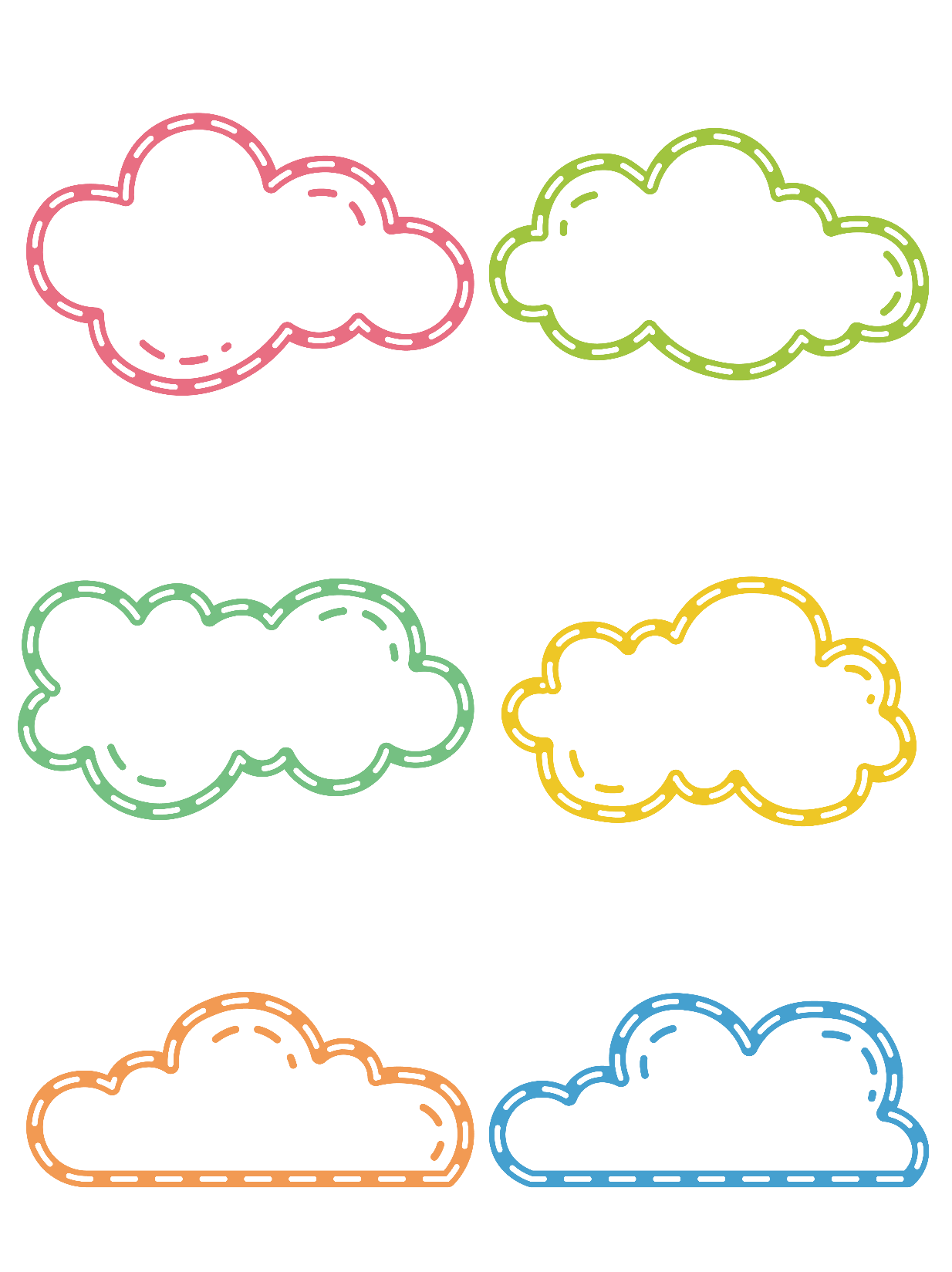 Về nhà
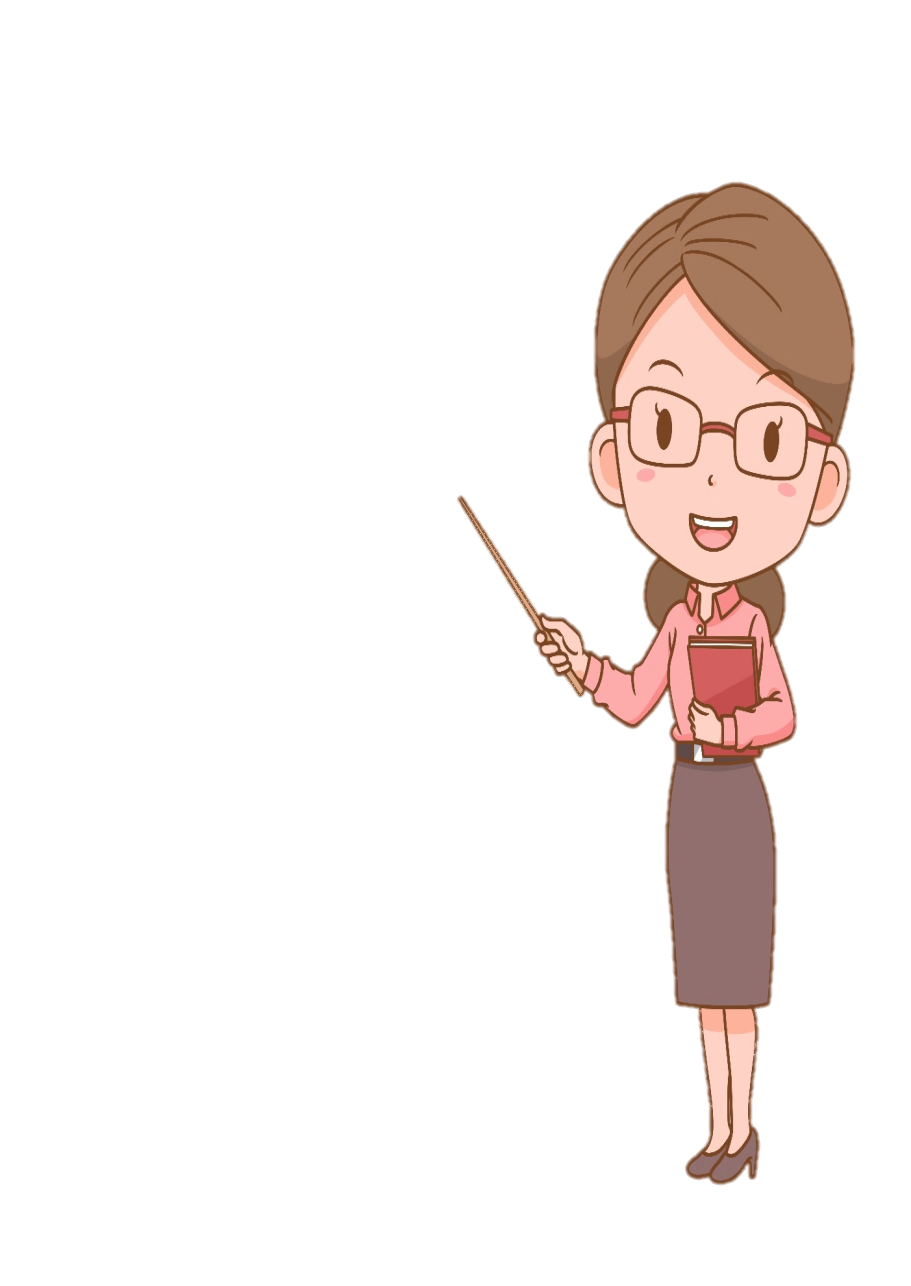 Sưu tầm các câu ca dao, tục ngữ về tình yêu quê hương, đất nước.
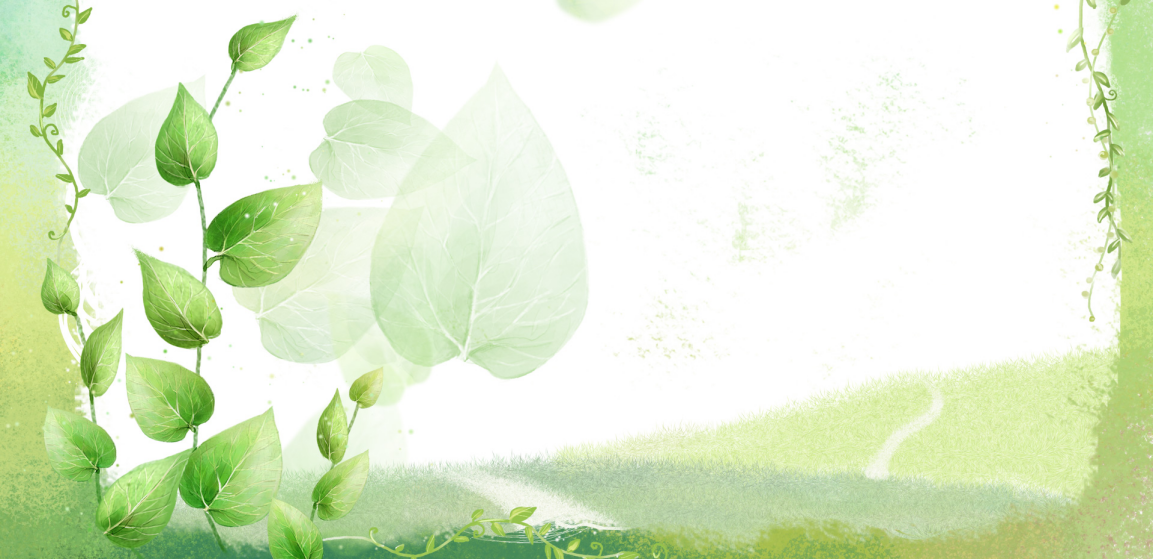 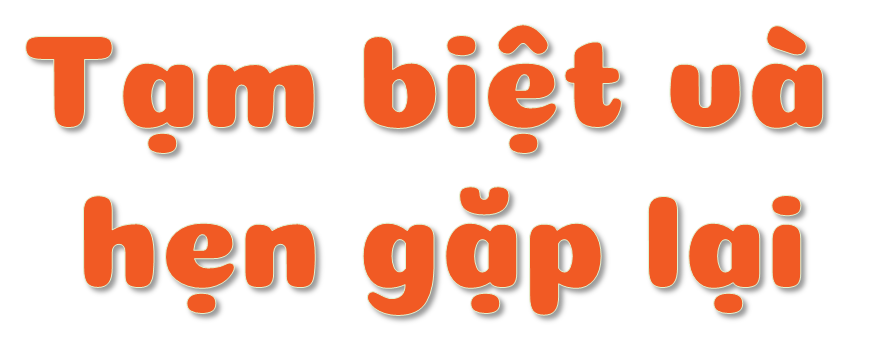 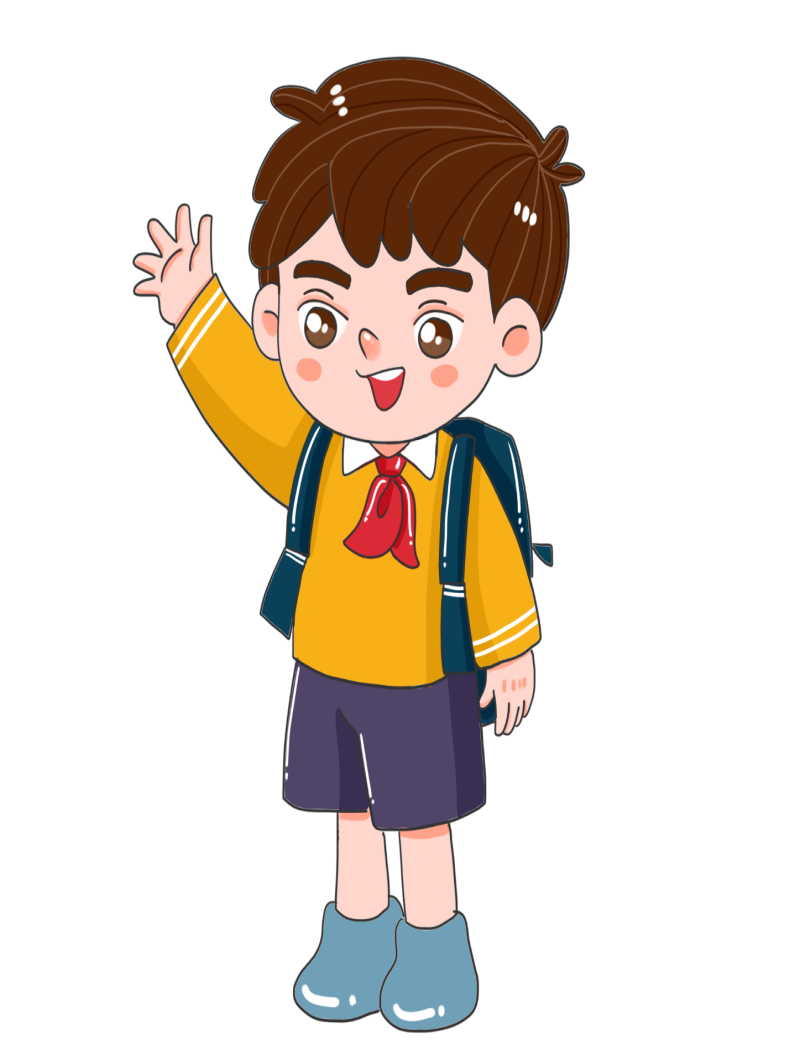